Translation
From RNA to Protein
Ribosomes are here the protein synthesized in the cells
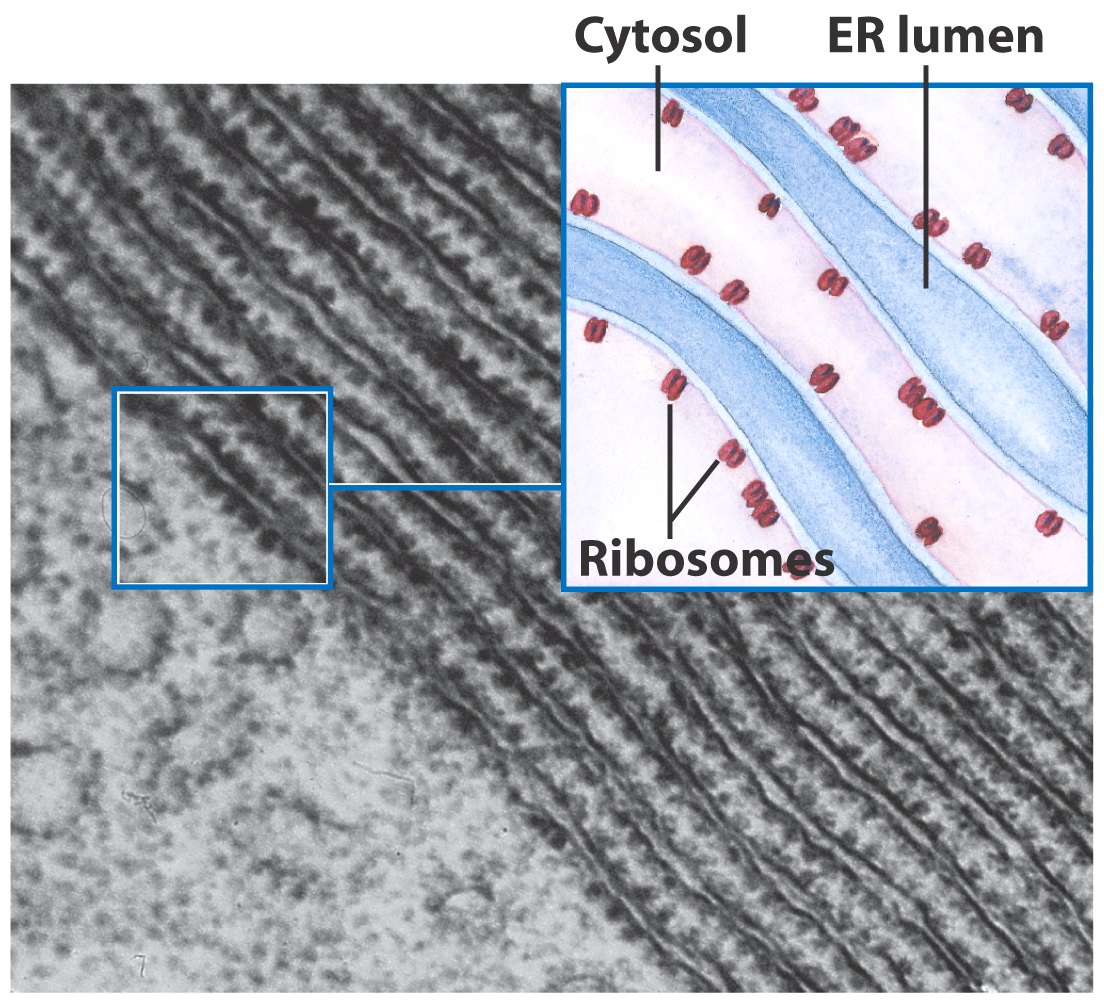 Steps of Translation
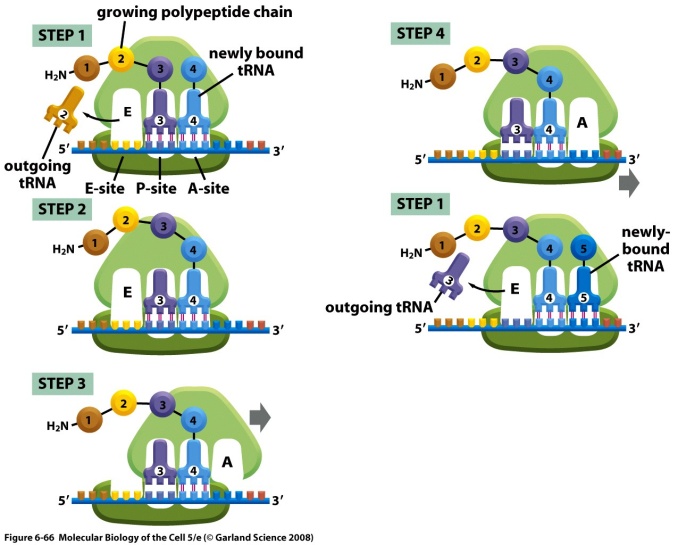 MESSENGER RNA
Polypeptide chains are specified by open reading frames
Three possible reading frames of E. coli trp leader sequence
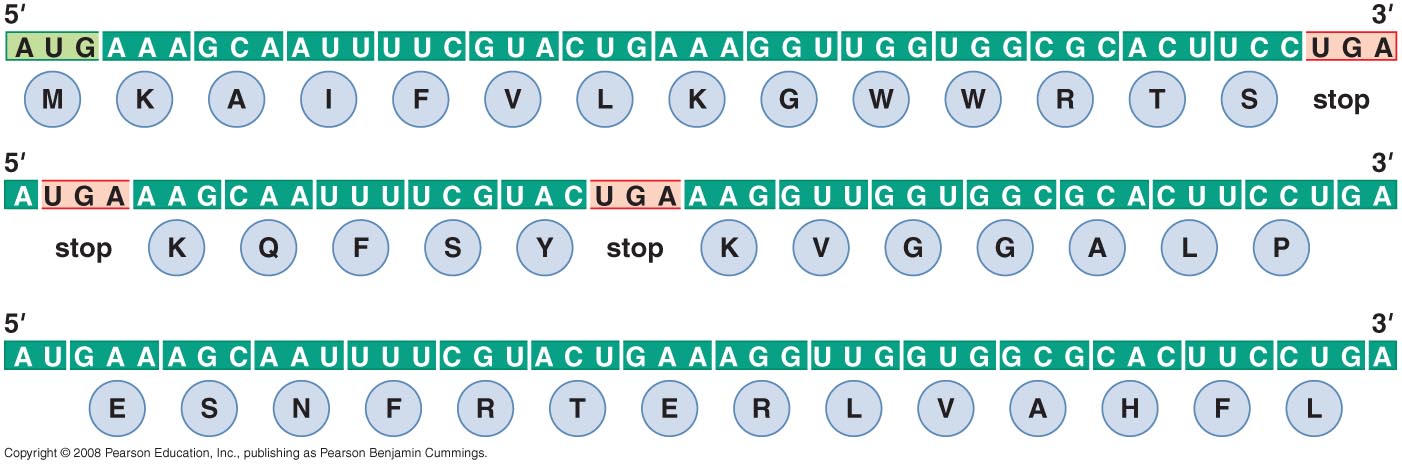 An mRNA sequence is decoded in set of three nucleotides
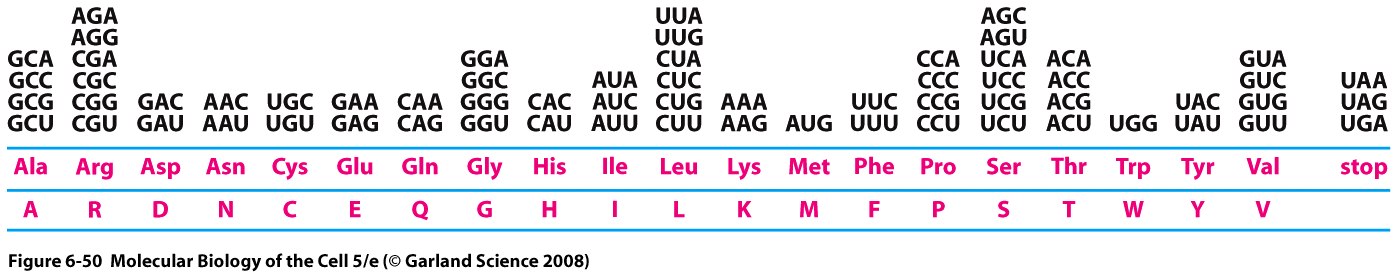 The standard one-letter abbreviation for each amino acid is presented below its three-letter abbreviation (see Panel 3–1, pp. 132–133, for the full name of each amino acid and its structure). By convention, codons are always written with the 5'- terminal nucleotide to the left. Note that most amino acids are represented by more than one codon, and that there are some regularities in the set of codons that specifies each amino acid. Codons for the same amino acid tend to contain the same nucleotides at the first and second positions, and vary at the third position. Three codons do not specify any amino acid but act as termination sites (stop codons), signaling the end of the protein- coding sequence. One codon—AUG—acts both as an initiation codon, signaling the start of a protein-coding message, and also as the codon that specifies methionine.
Prokaryotic mRNAs have a ribosome-binding site that recruits the translational machinery
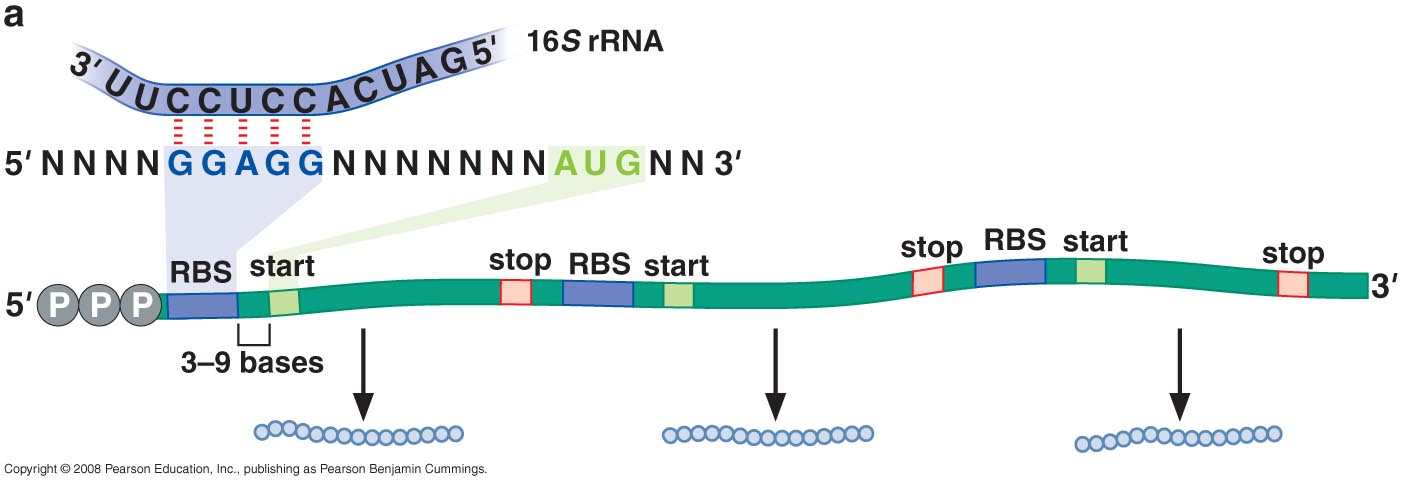 Eukaryotic mRNAs are modified at their 5’ and 3’ ends to facilitate translation
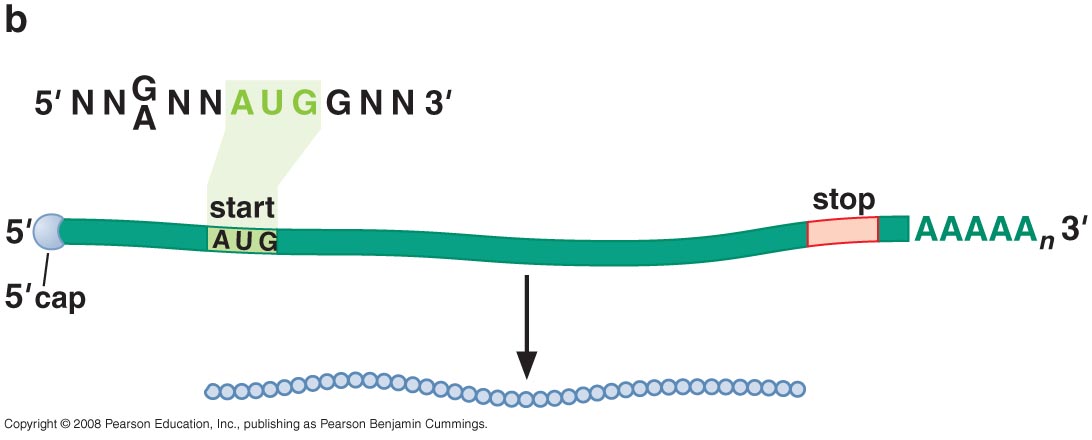 TRANSFER RNA
tRNA molecules match amino acids to codons in mRNA
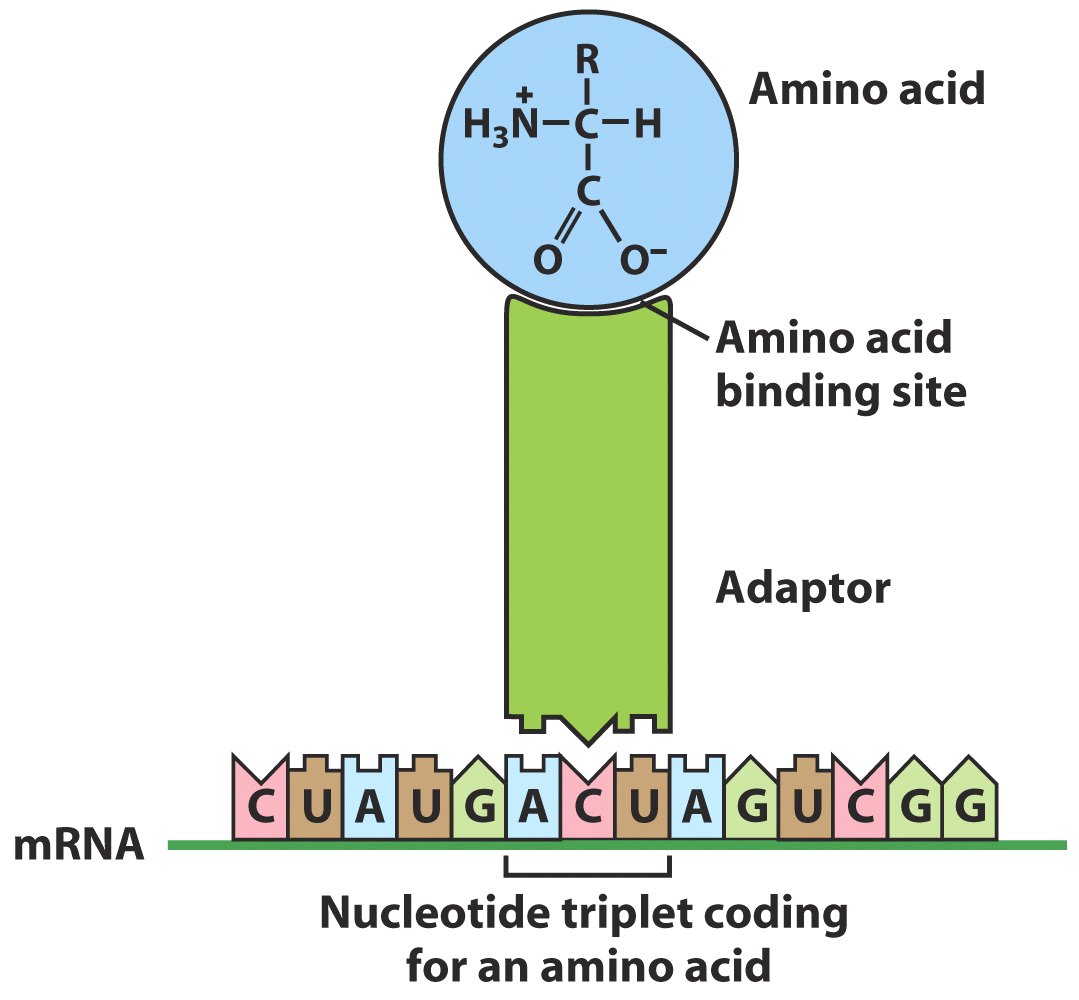 Crick’s adaptor hypothesis
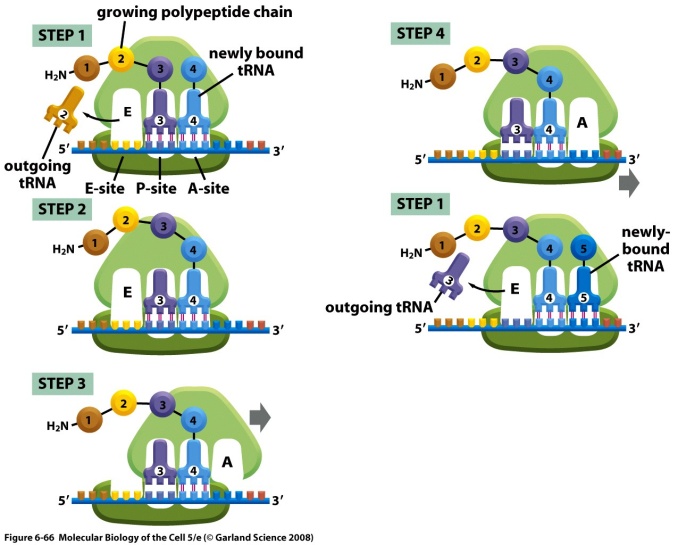 A subset of modified nucleotides found in tRNA
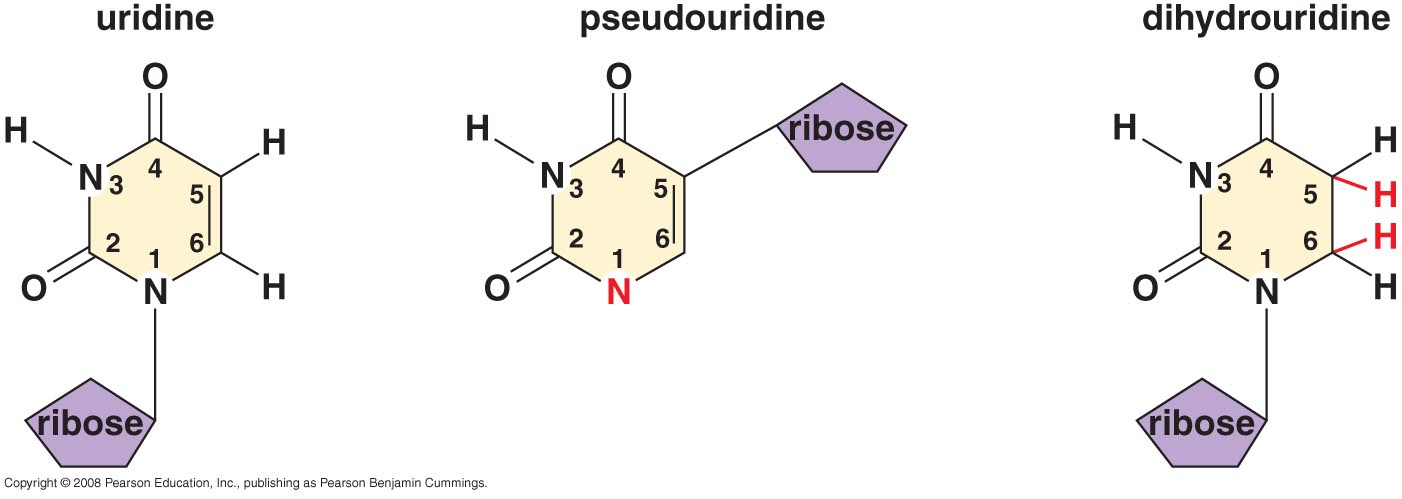 tRNAs share a common secondary structure that resembles a cloverleaf
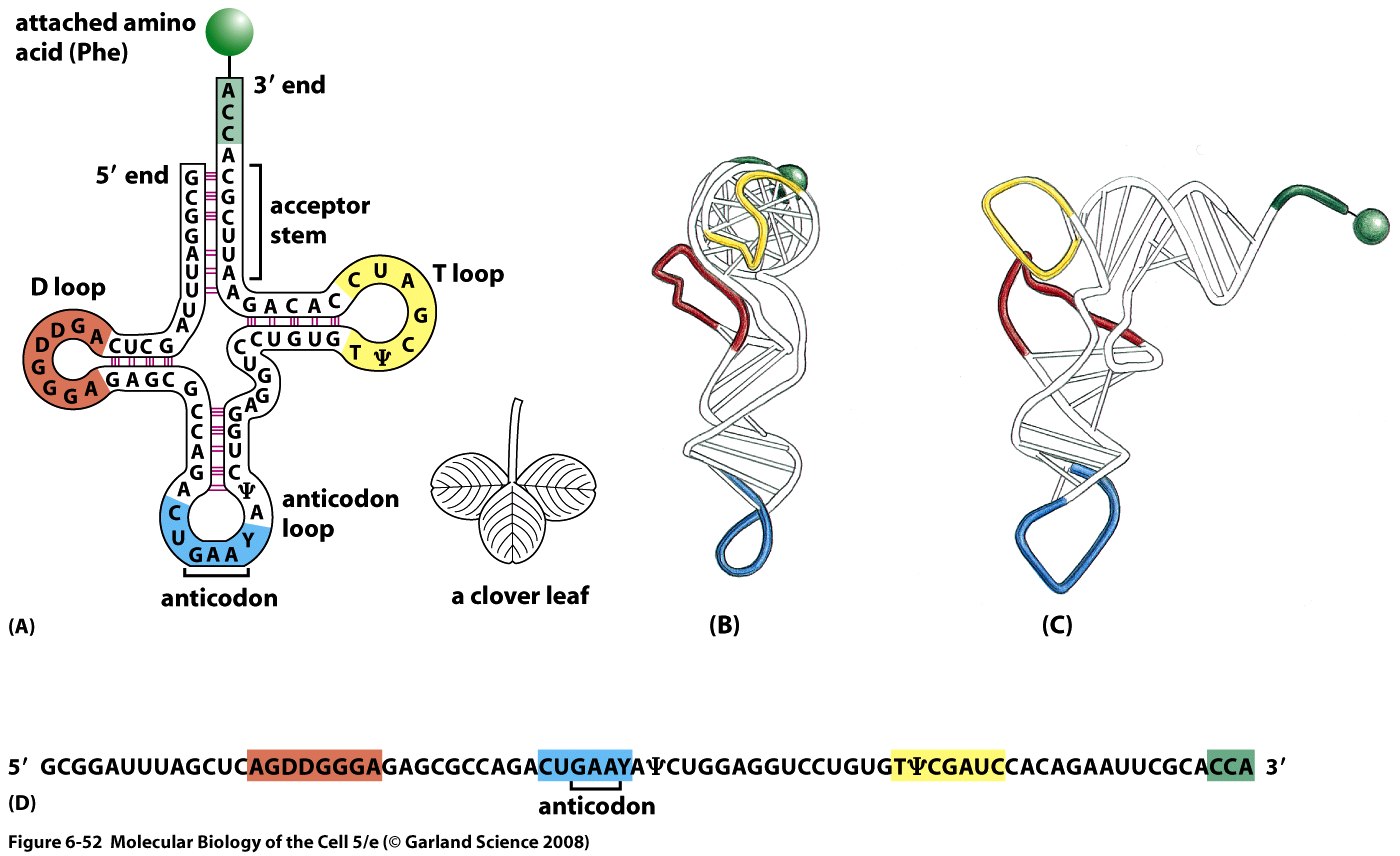 The anticodon is the sequence of three nucleotides that base-pairs with a codon in mRNA. The amino acid matching the codon/anticodon pair is attached at the 3' end of the tRNA. tRNAs contain some unusual bases, which are produced by chemical modification after the tRNA has been synthesized. For example, the bases denoted y  and D are derived from uracil. (B and C) Views of the actual L-shaped molecule, based on x-ray diffraction analysis. Although a particular tRNA, that for the amino acid phenylalanine, is depicted, all other tRNAs have very similar structures. (D) The linear nucleotide sequence of the molecule, color-coded to match A, B, and C.
tRNAs have an L-shaped 3 dimensional structures
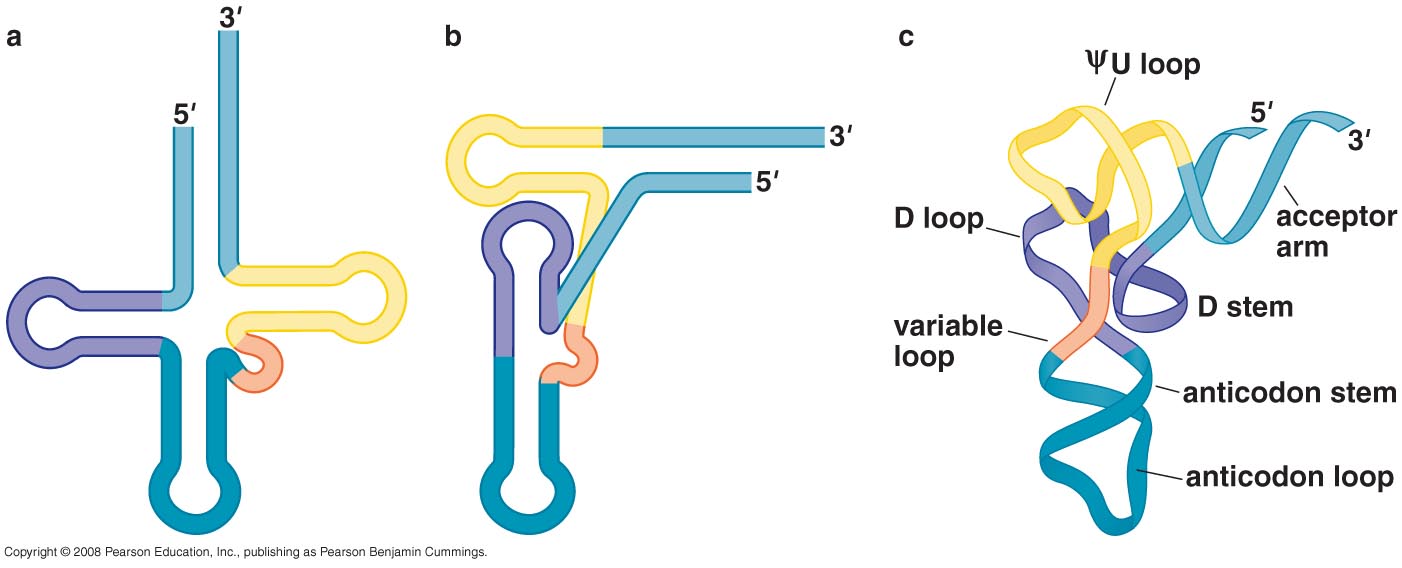 ATTACHMENT OF AMINO ACIDS TO tRNA
tRNAs are charged by attachment of an AA to its 3’ terminal
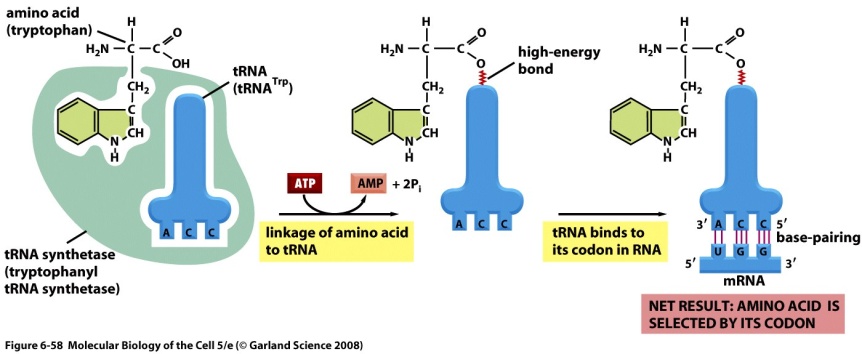 Aminoacyl-tRNA synthetases charge tRNAs in two steps
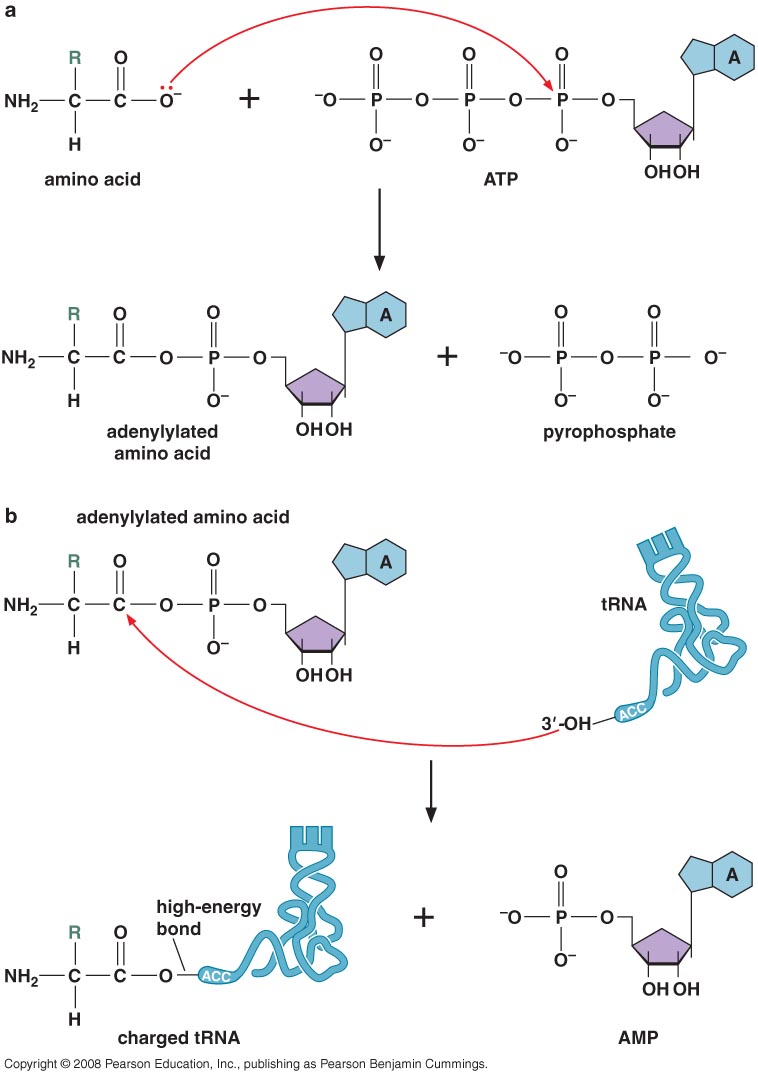 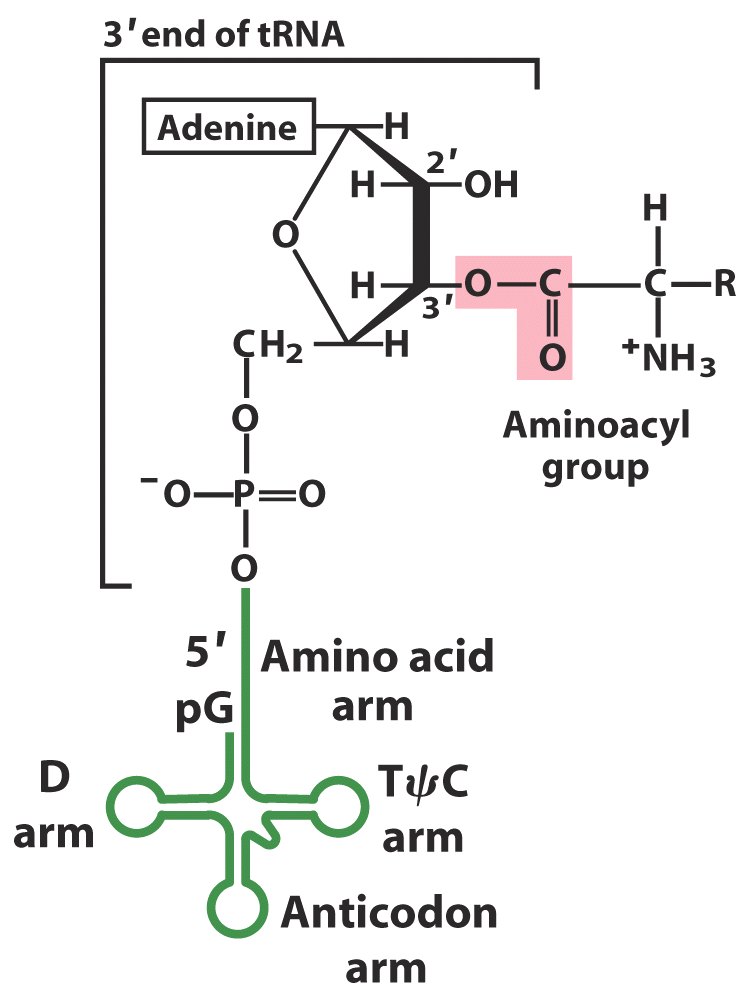 Each aminoacyl-tRNA synthetase attaches a single amino acid to one or more tRNAs
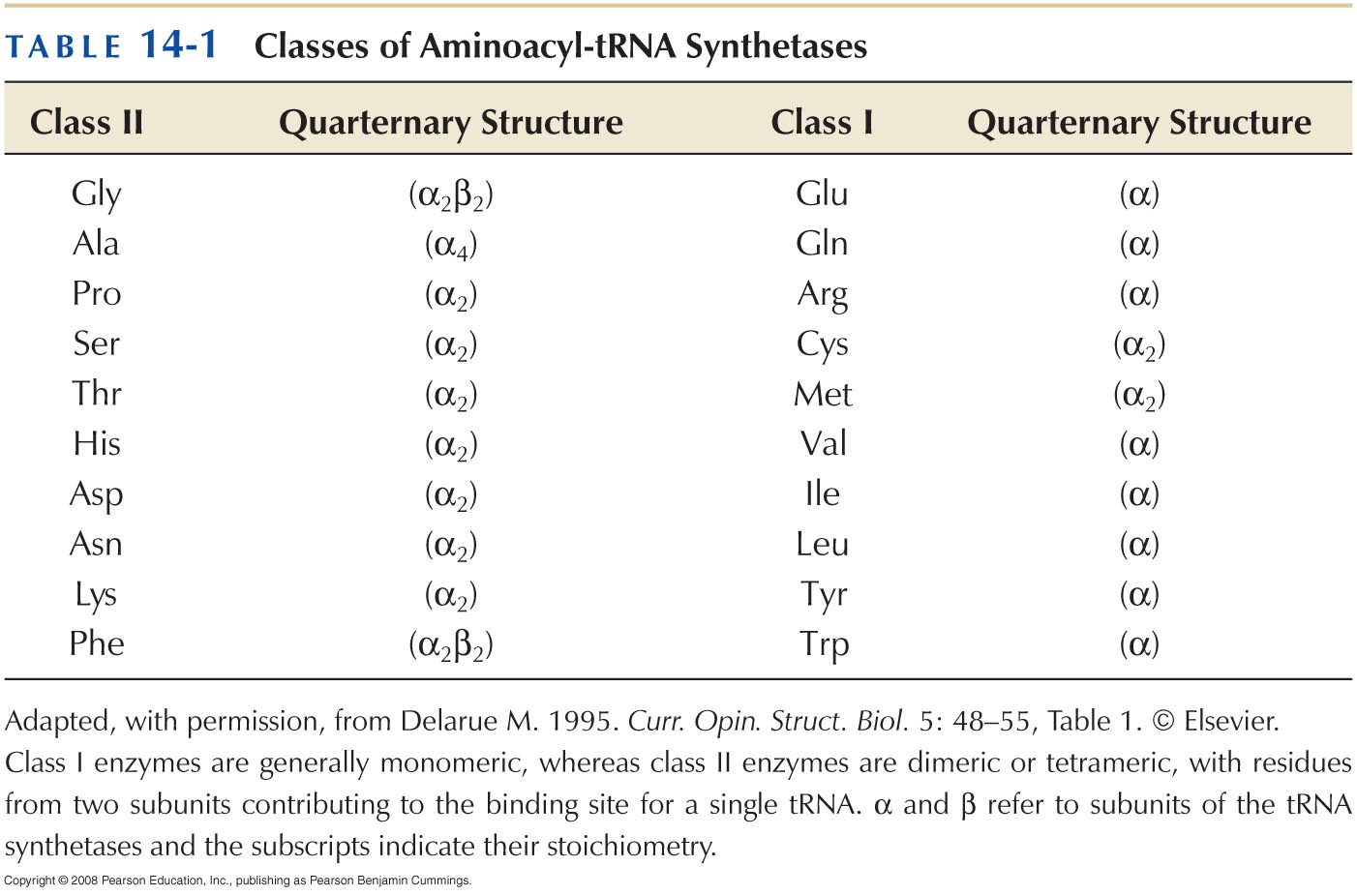 An mRNA sequence is decoded in set of three nucleotides
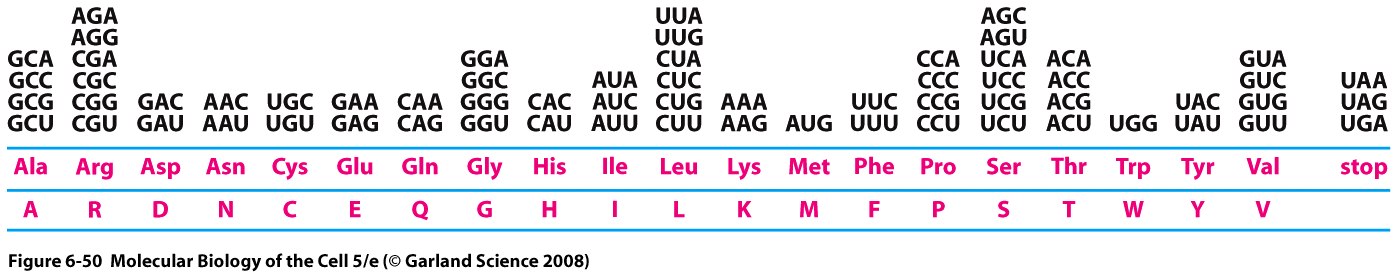 The standard one-letter abbreviation for each amino acid is presented below its three-letter abbreviation (see Panel 3–1, pp. 132–133, for the full name of each amino acid and its structure). By convention, codons are always written with the 5'- terminal nucleotide to the left. Note that most amino acids are represented by more than one codon, and that there are some regularities in the set of codons that specifies each amino acid. Codons for the same amino acid tend to contain the same nucleotides at the first and second positions, and vary at the third position. Three codons do not specify any amino acid but act as termination sites (stop codons), signaling the end of the protein- coding sequence. One codon—AUG—acts both as an initiation codon, signaling the start of a protein-coding message, and also as the codon that specifies methionine.
tRNA synthetases recognize unique structural features of cognate tRNAs
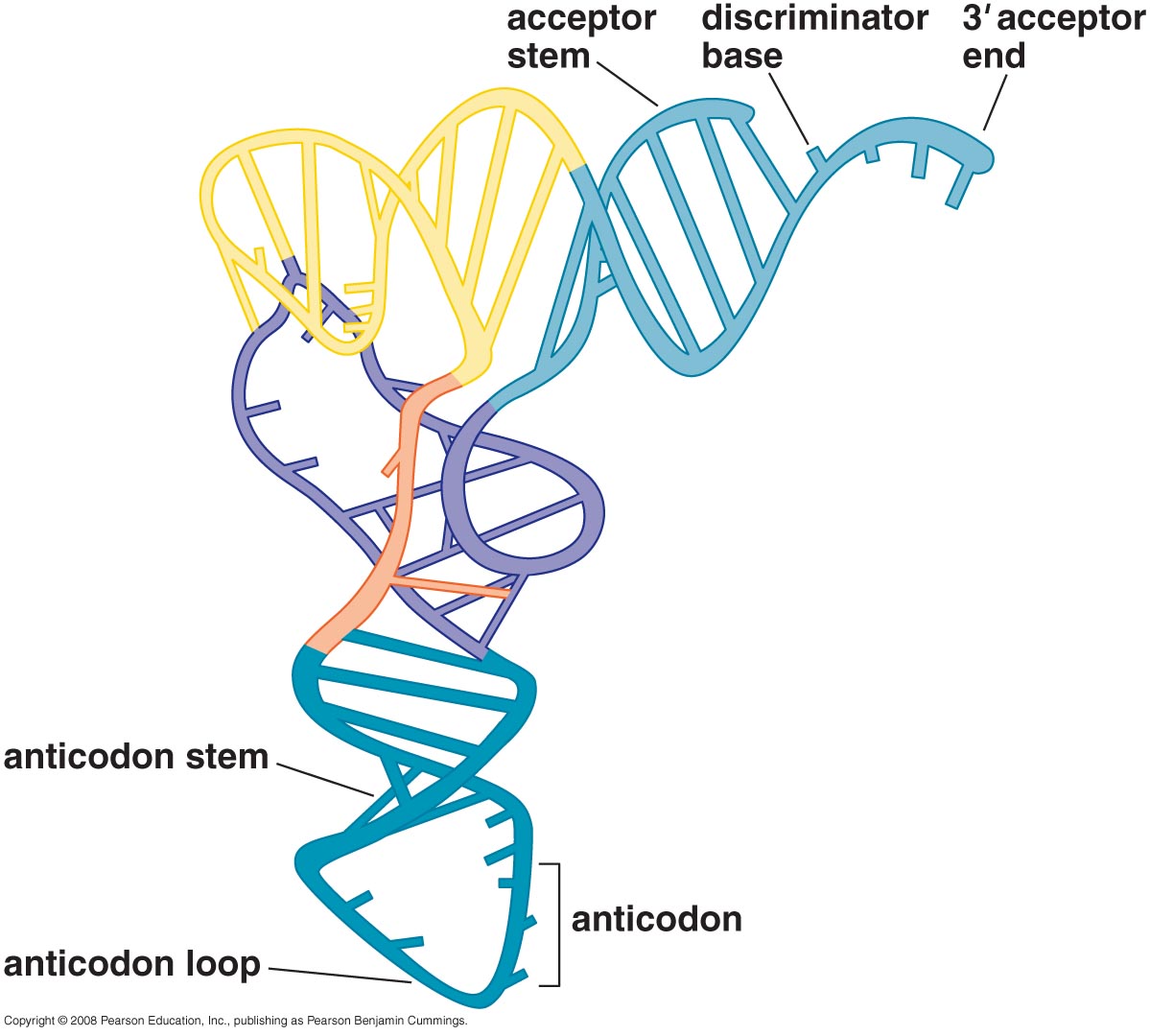 tRNA elements required for aminoacy-tRNA synthetase recognition
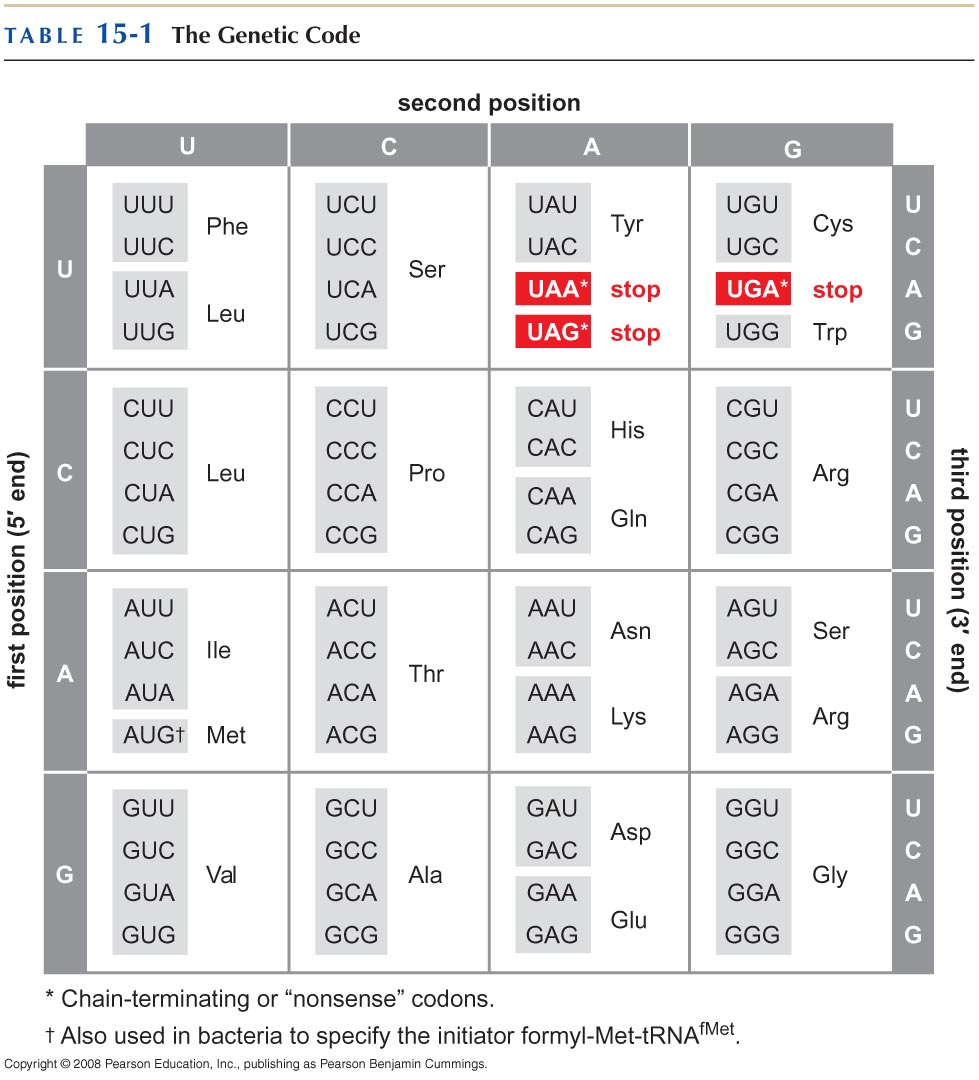 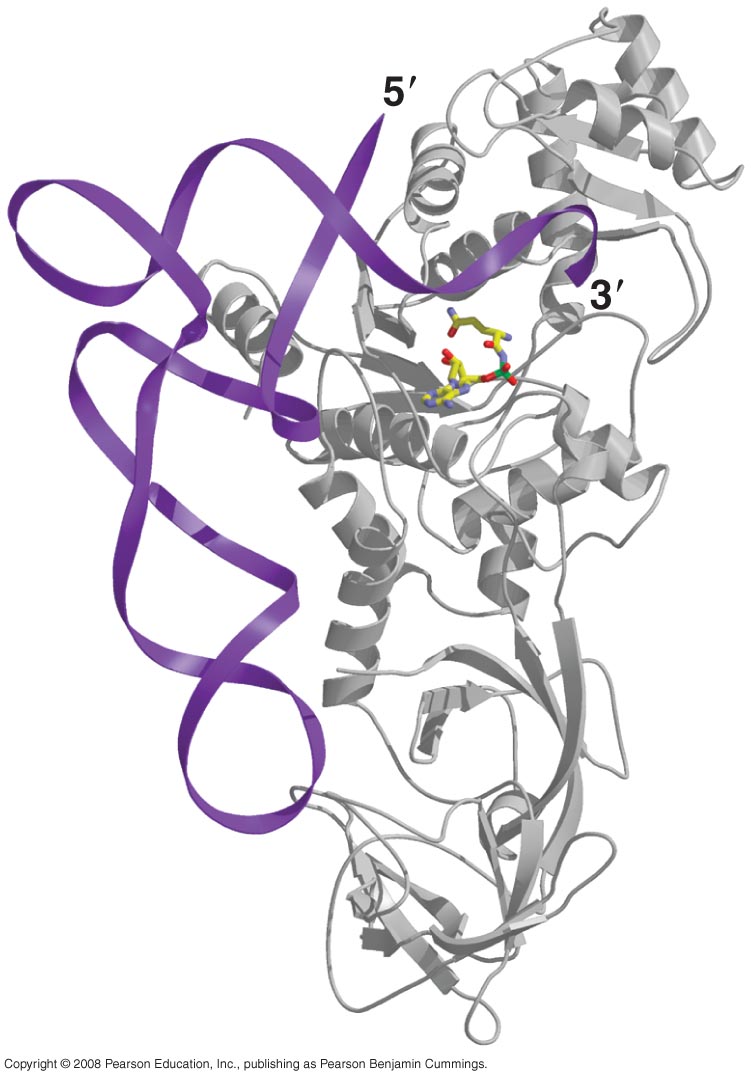 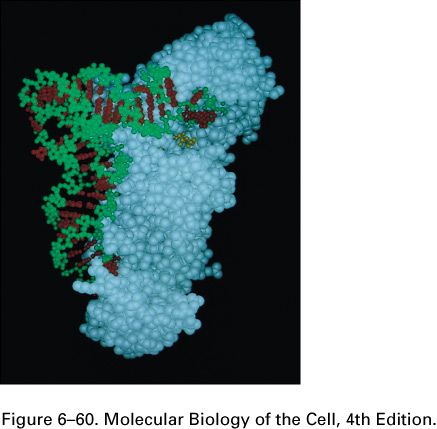 The recognition of a tRNA molecule by its aminoacyl-tRNA synthetase.
For this tRNA (tRNAGln), specific nucleotides in both the anticodon (bottom) and the amino acid-accepting arm allow the correct tRNA to be recognized by the synthetase enzyme (blue). (Courtesy of Tom Steitz.)
Aminoacyl-tRNA formation is very accurate
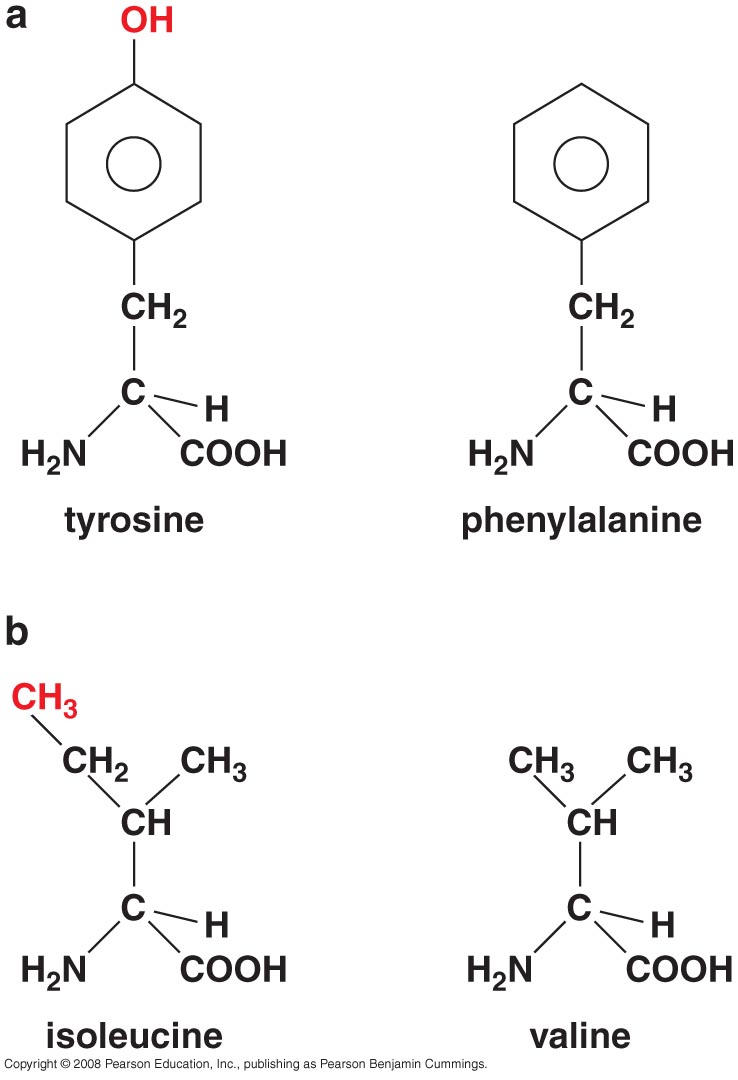 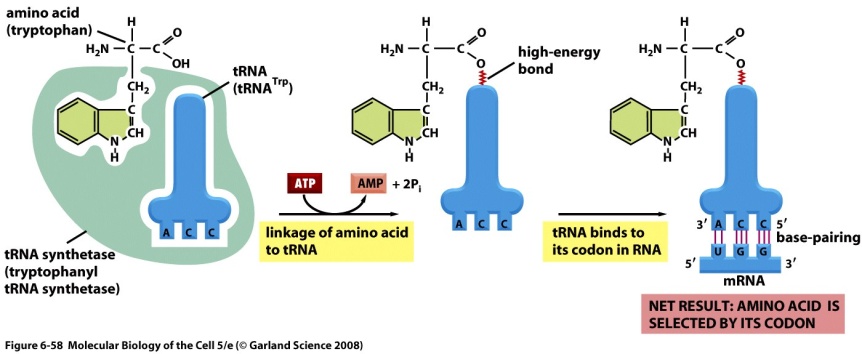 Some aminoacyl-tRNA synthetases use an editing pocket to charge tRNAs with high accuracy
Hydrolytic editing.
(A) tRNA synthetases remove their own coupling errors through hydrolytic editing of incorrectly attached amino acids. As described in the text, the correct amino acid is rejected by the editing site.
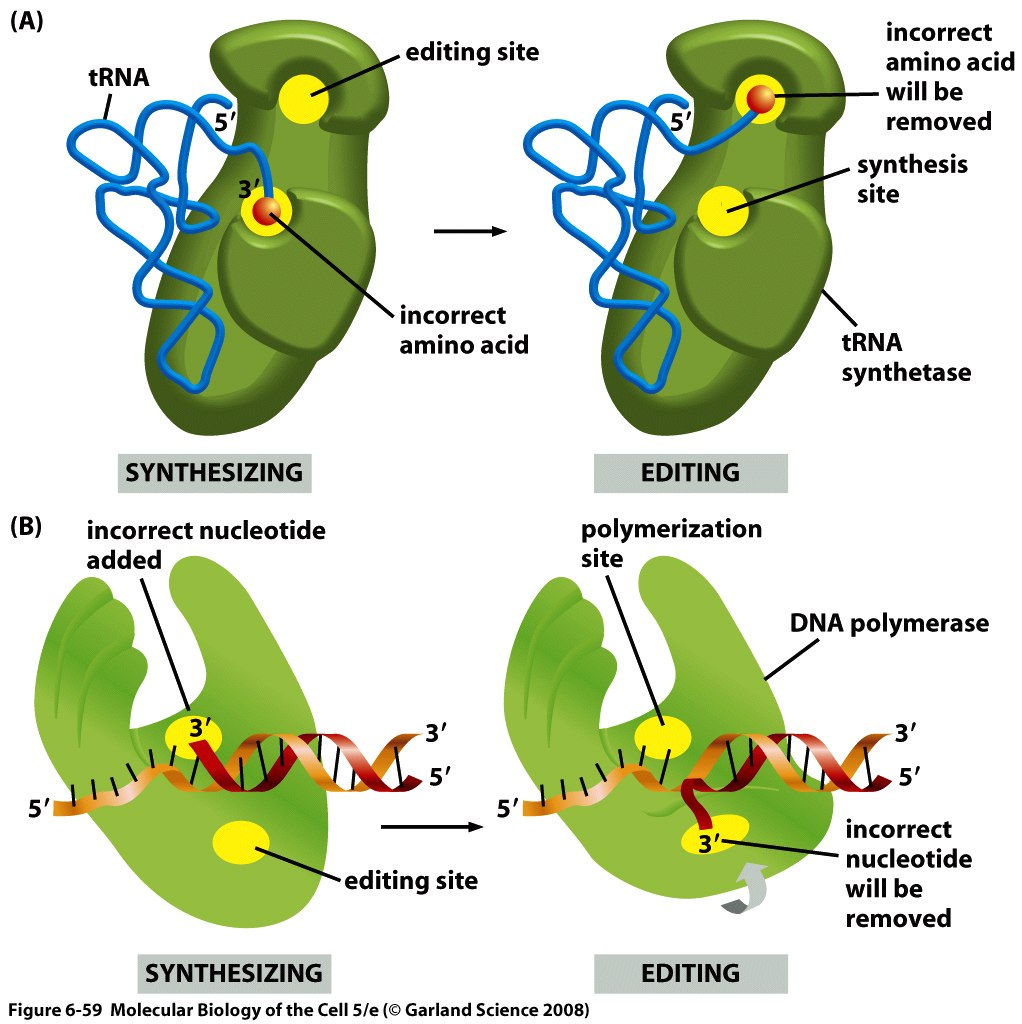 (B) The error-correction process performed by DNA polymerase shows some similarities; however, it differs so far as the removal process depends strongly on a mispairing with the template.
The ribosome is unable to discriminate between correctly and incorrectly charged tRNAs
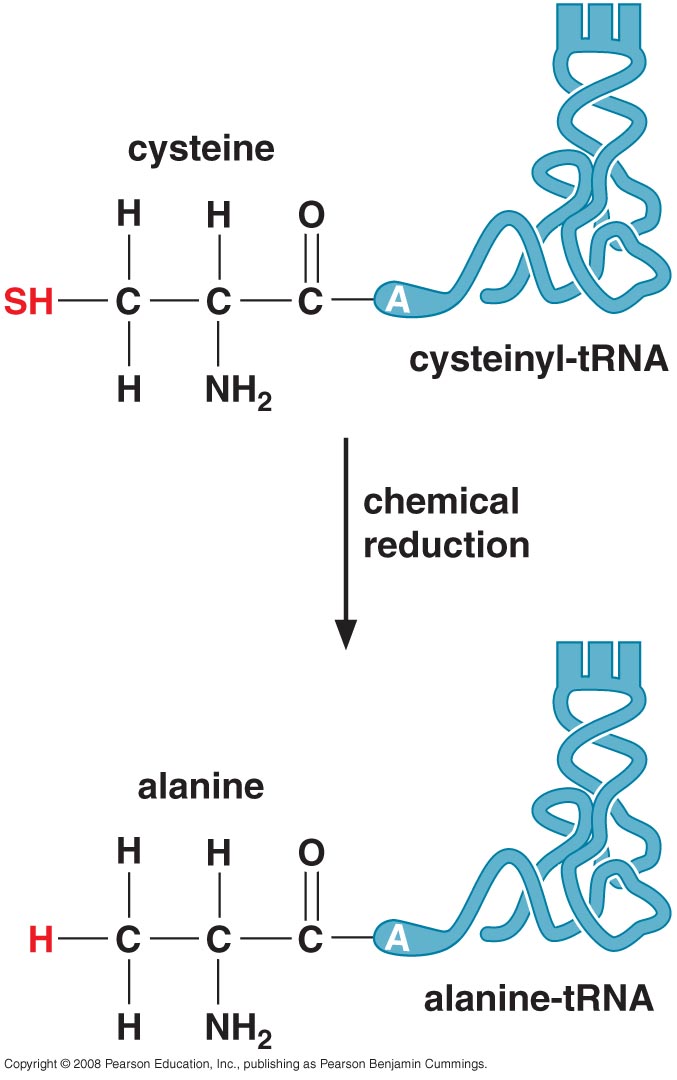 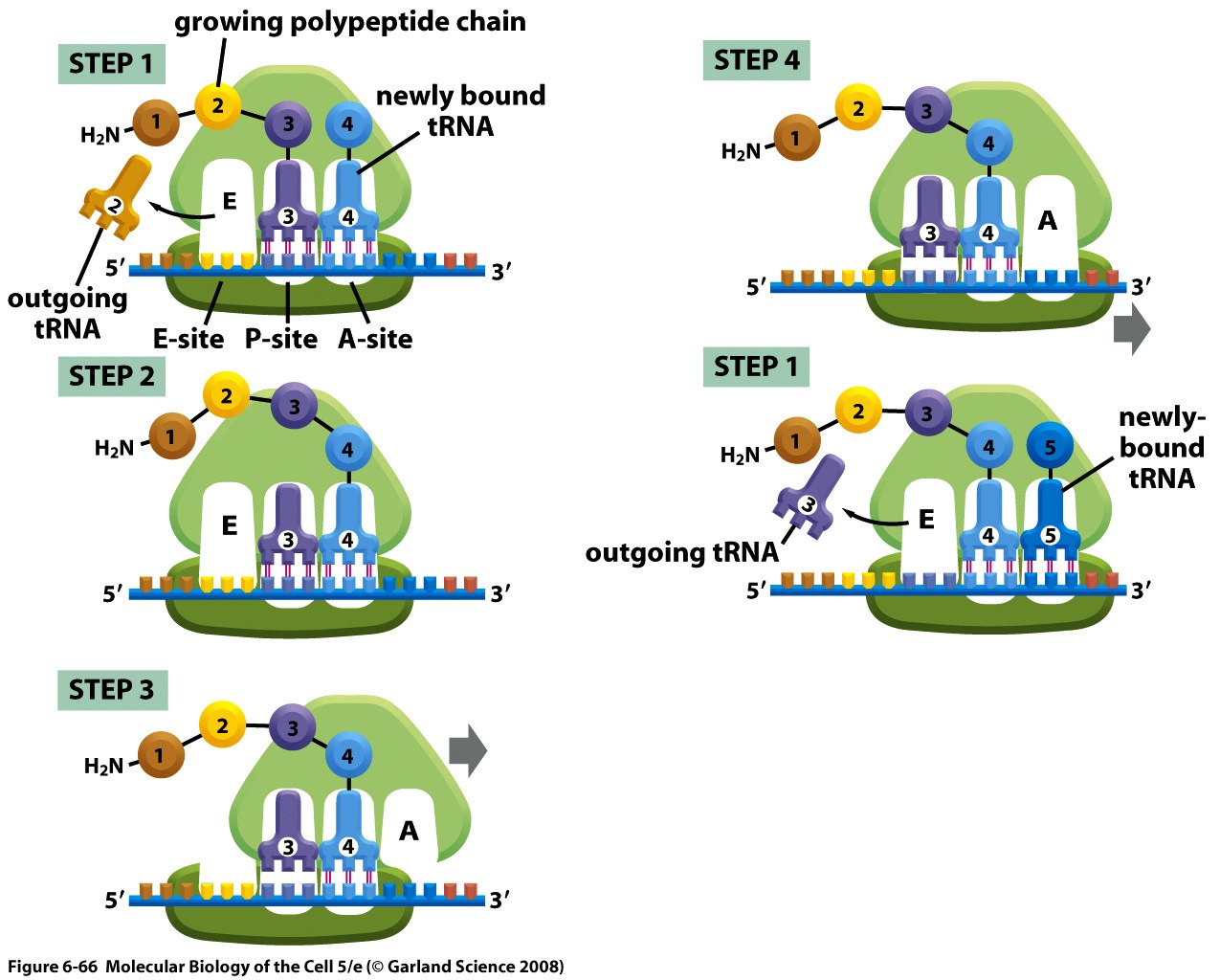 THE RIBOSOME
Prokaryotic RNAP and ribosomes at work on the same mRNA
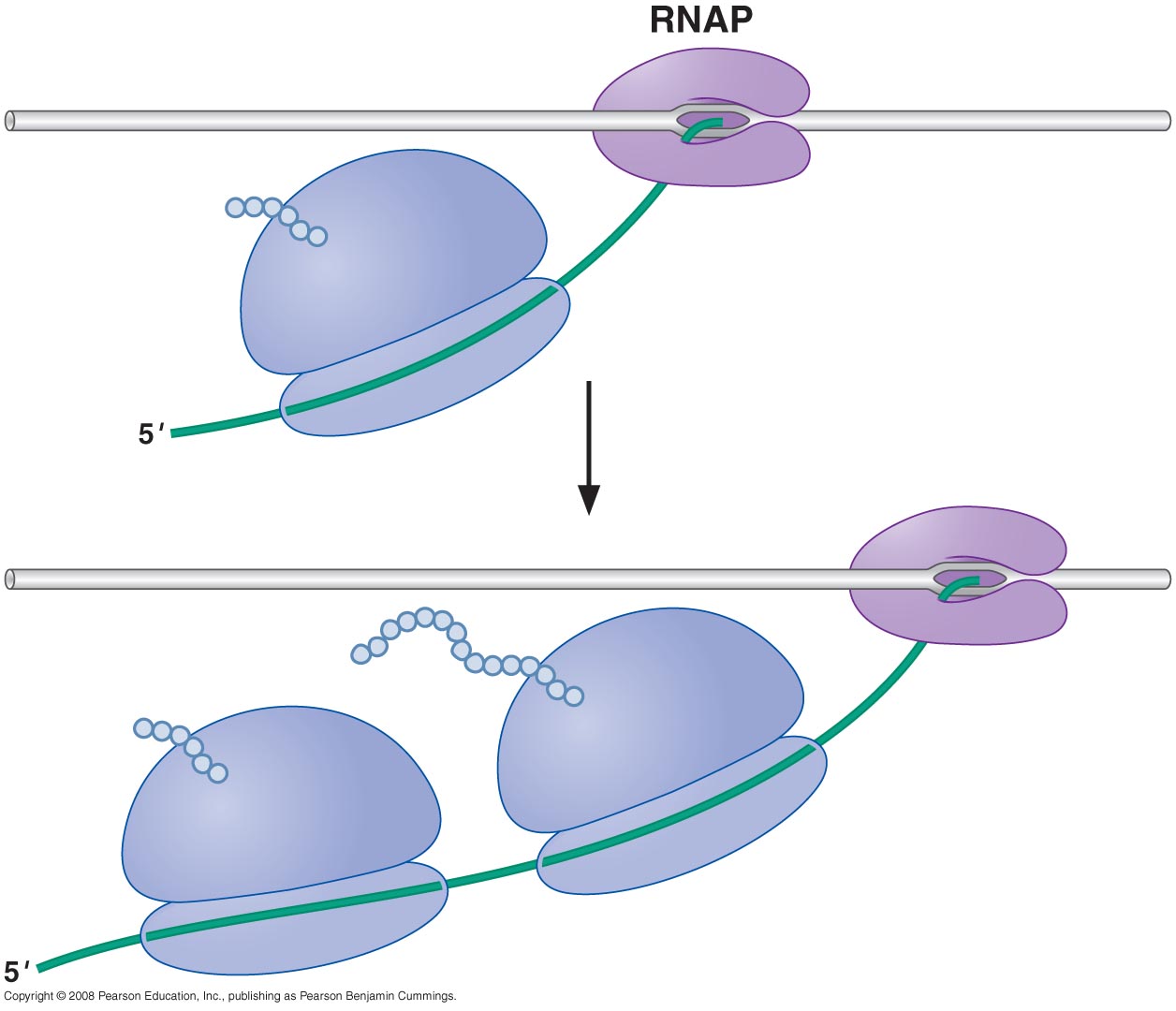 The ribosome is composed of a large and small subunit
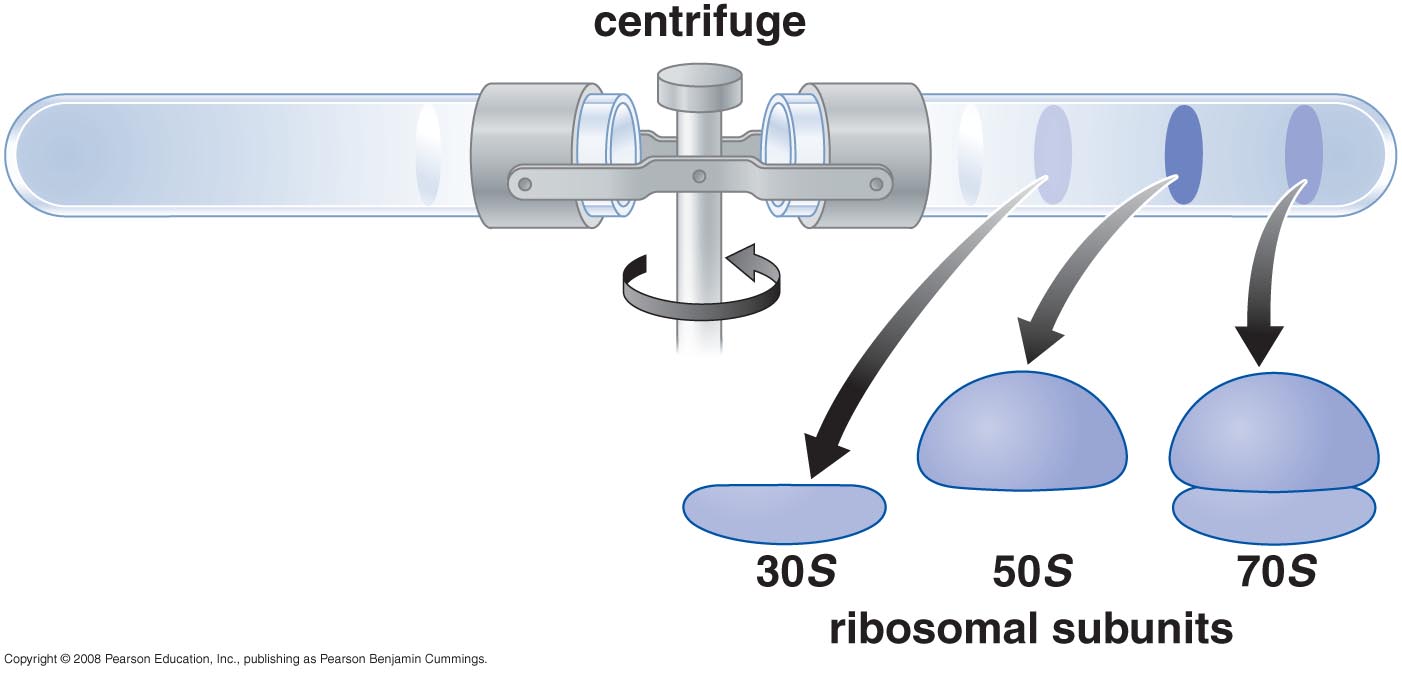 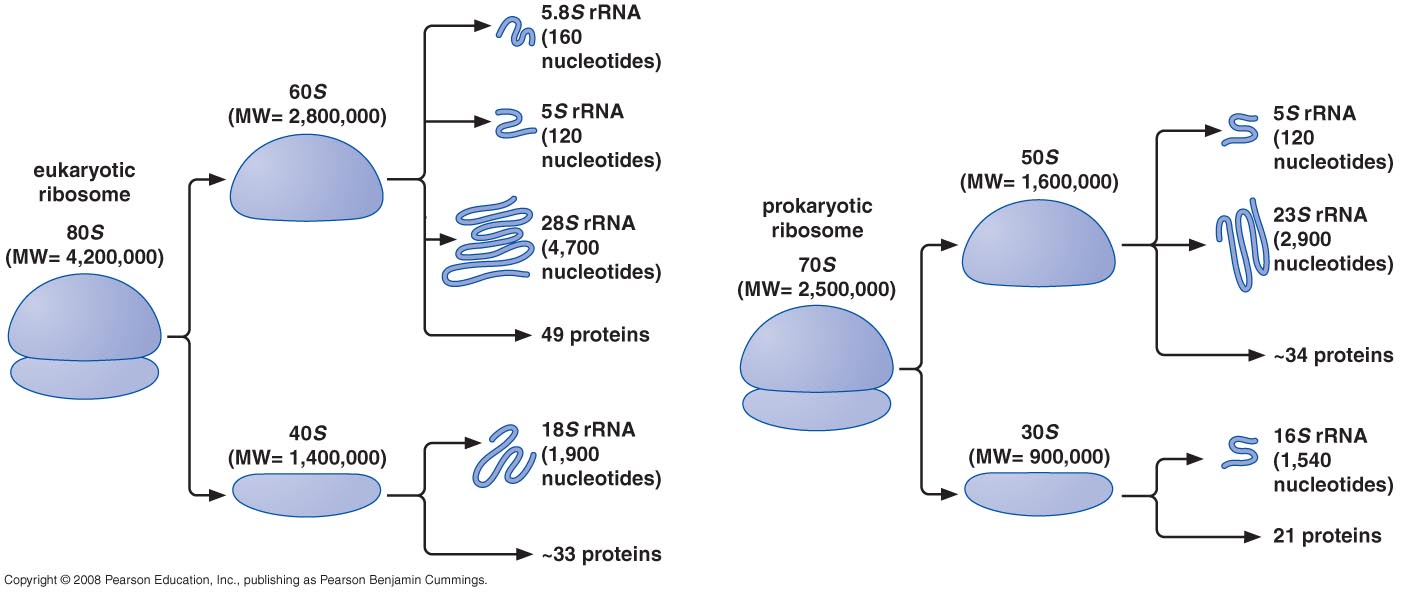 The large and small subunits undergo association and dissociation during each cycle of translation
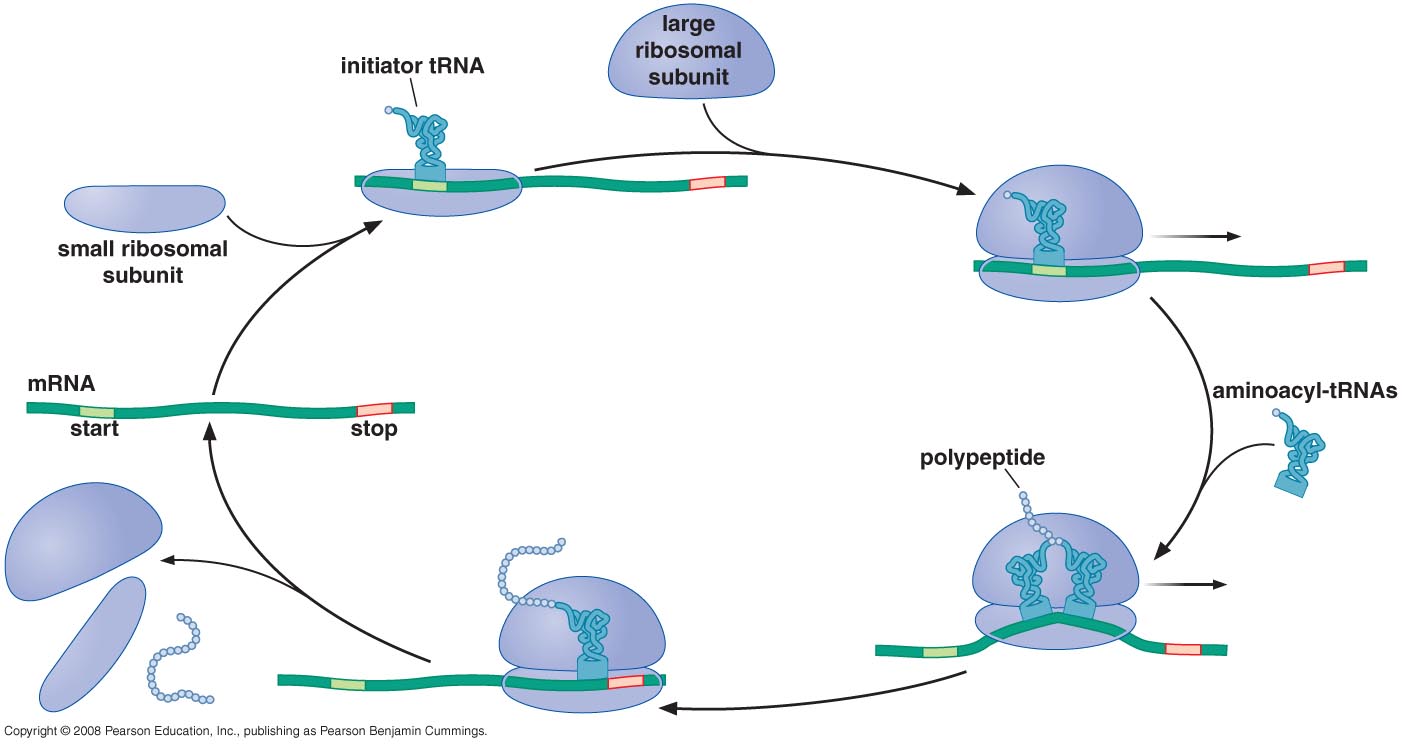 Each mRNA can be translated simultaneously by multiple ribosomes
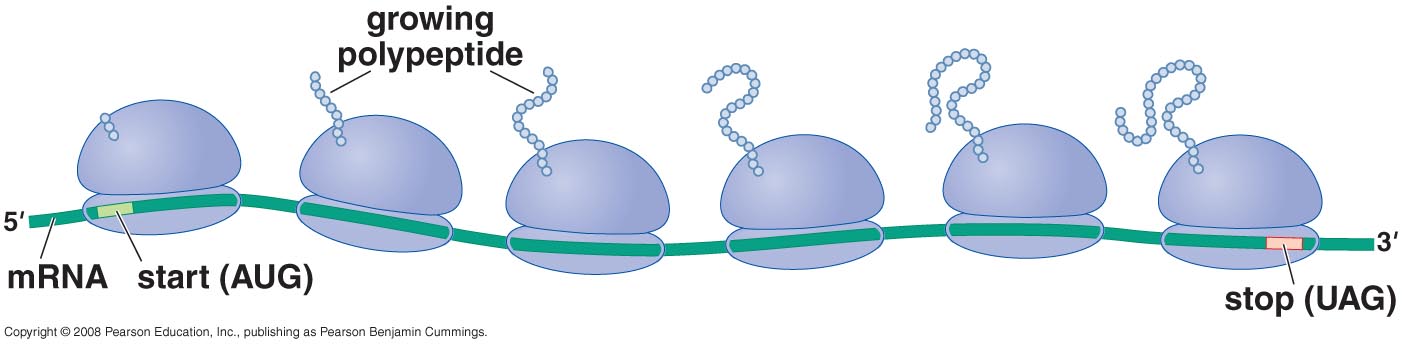 New amino acids are attached to the carboxyl terminus of the growing peptide chain
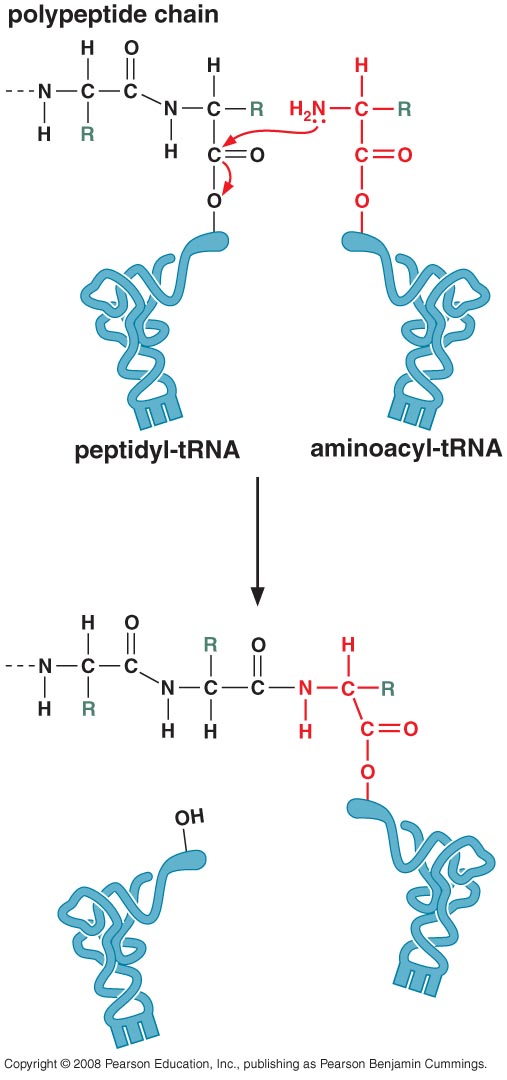 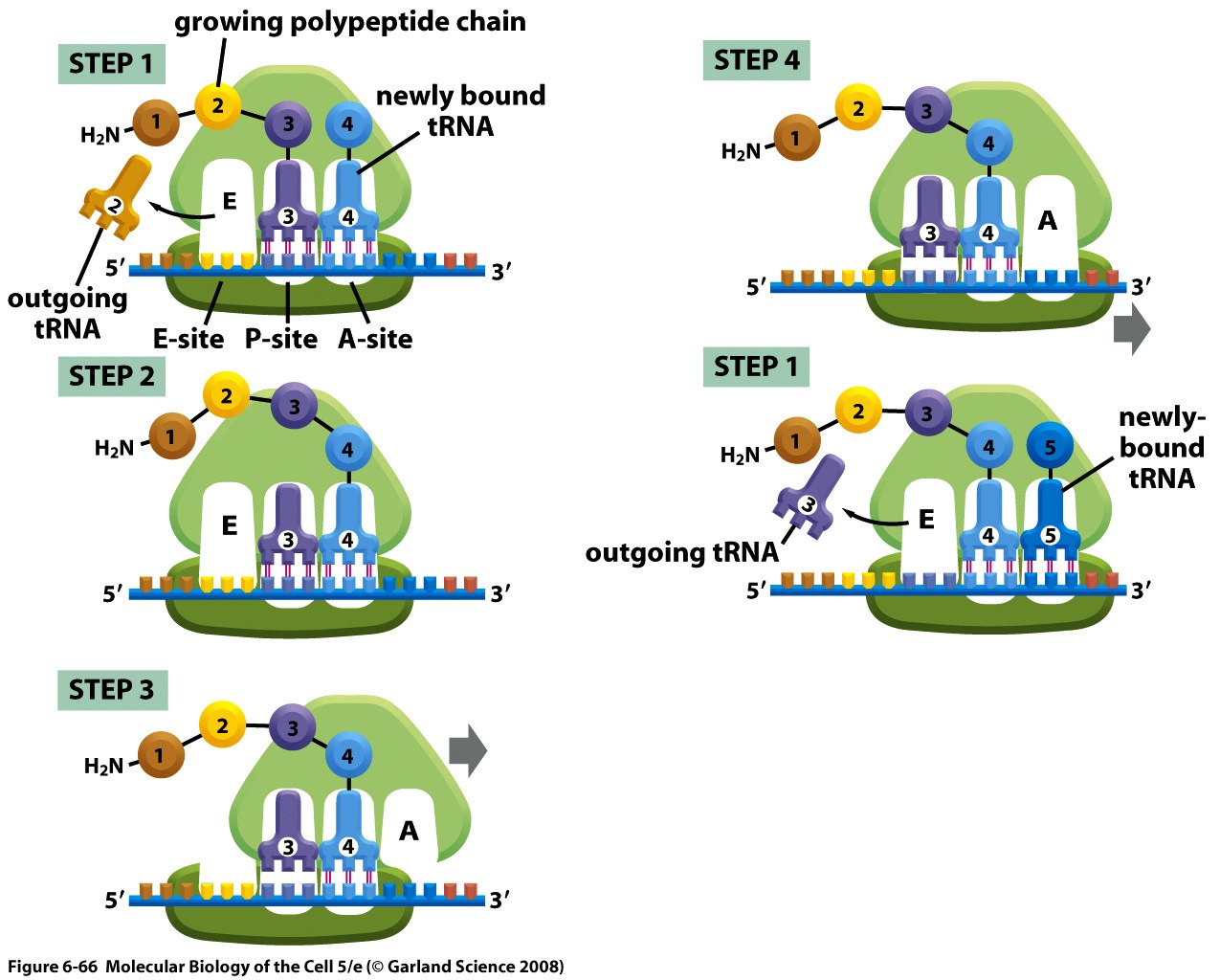 Ribosomal RNAs are both structural and catalytic determinants of the ribosome
Two views of ribosome
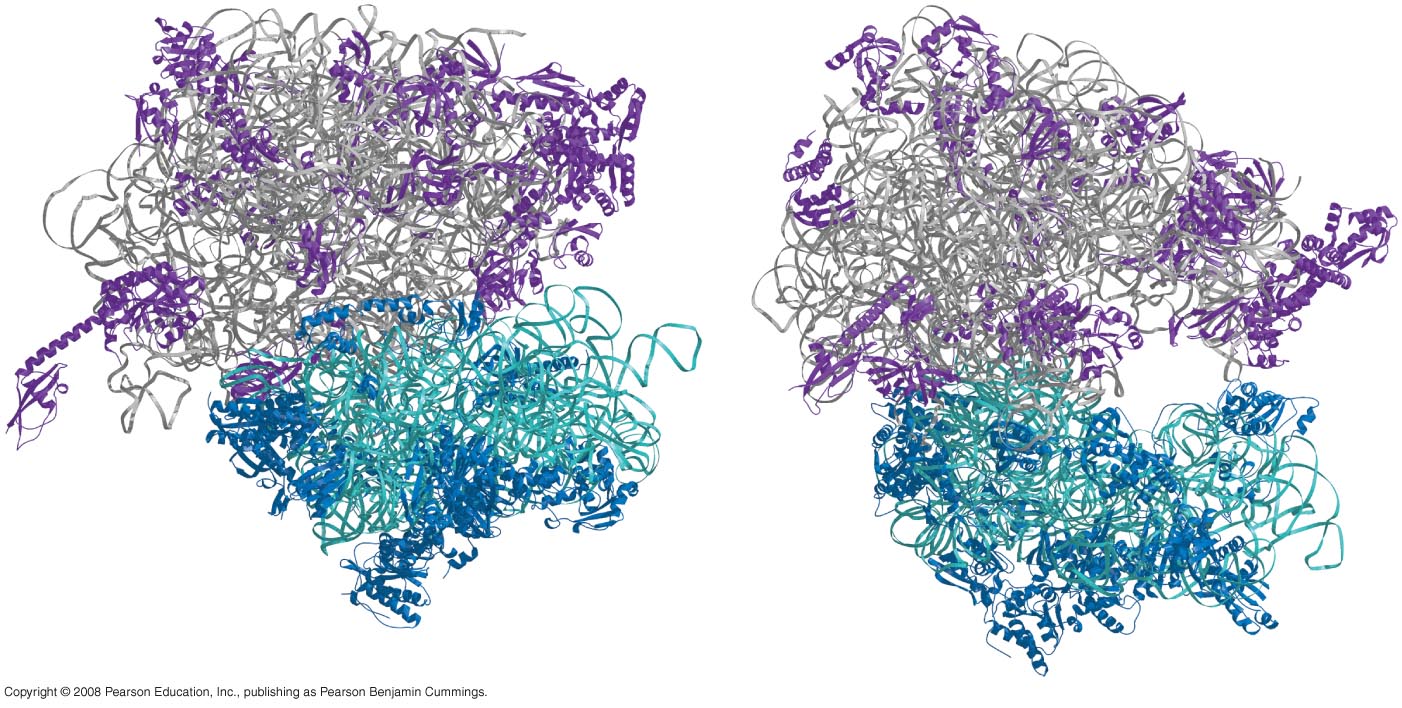 The ribosome has three binding sites for tRNA
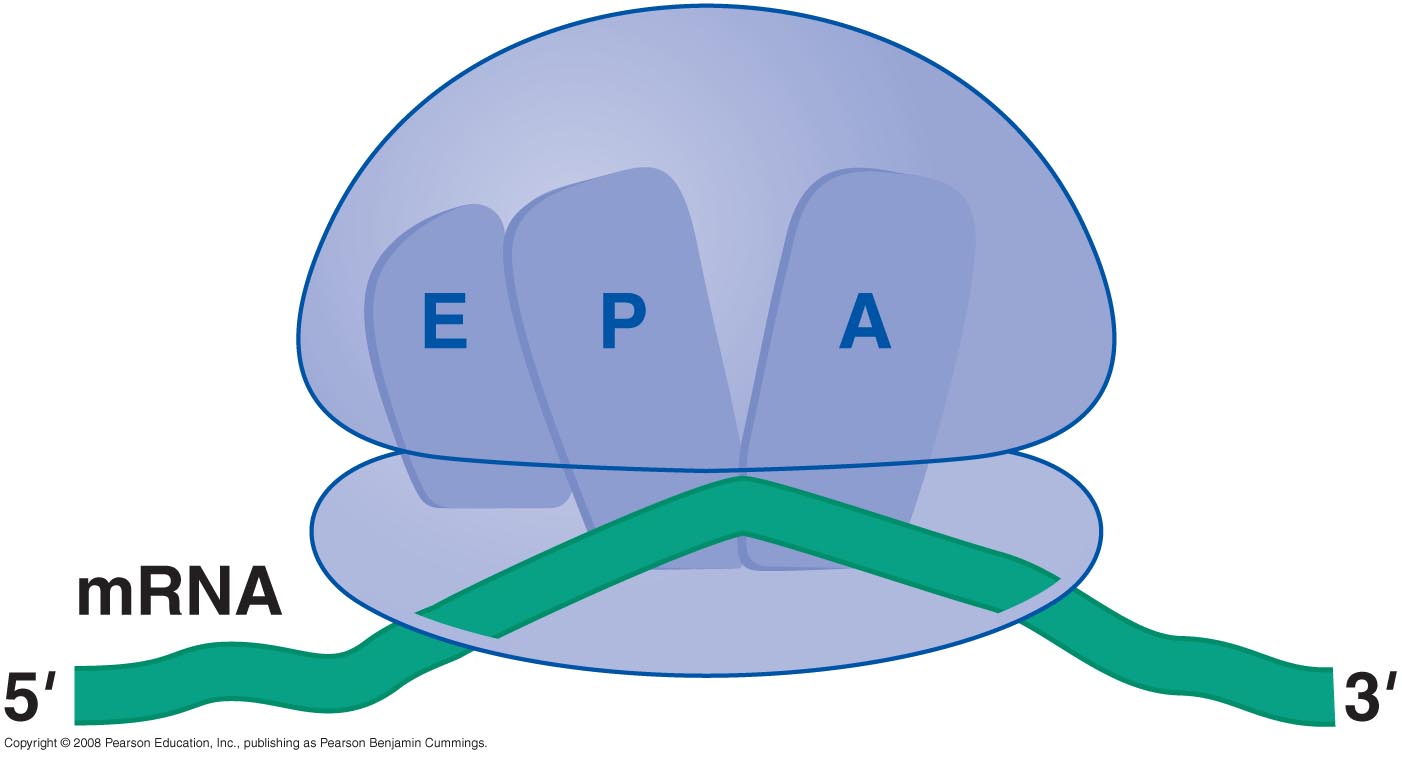 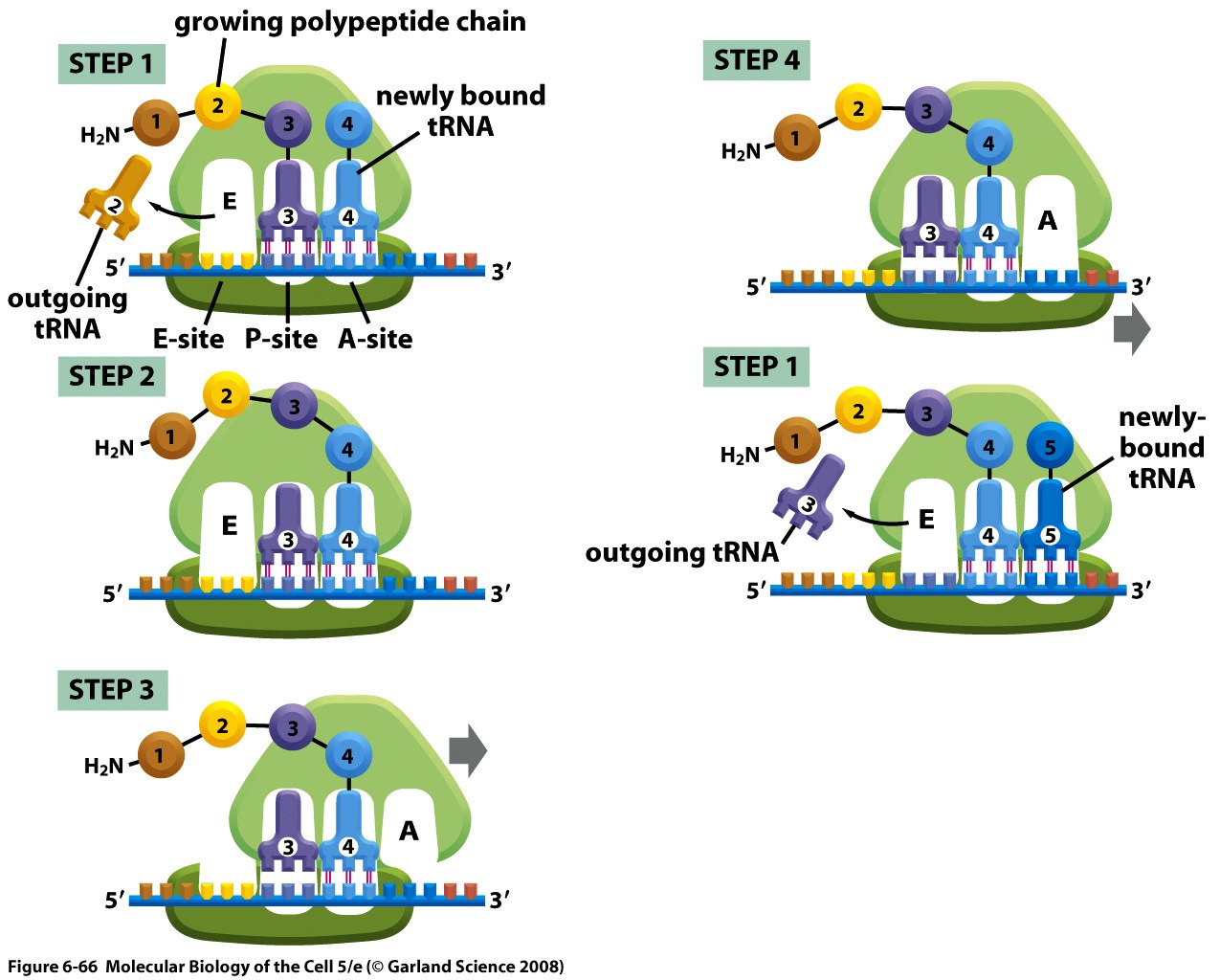 Views of 3-D structure of the ribosome including three bound tRNAs
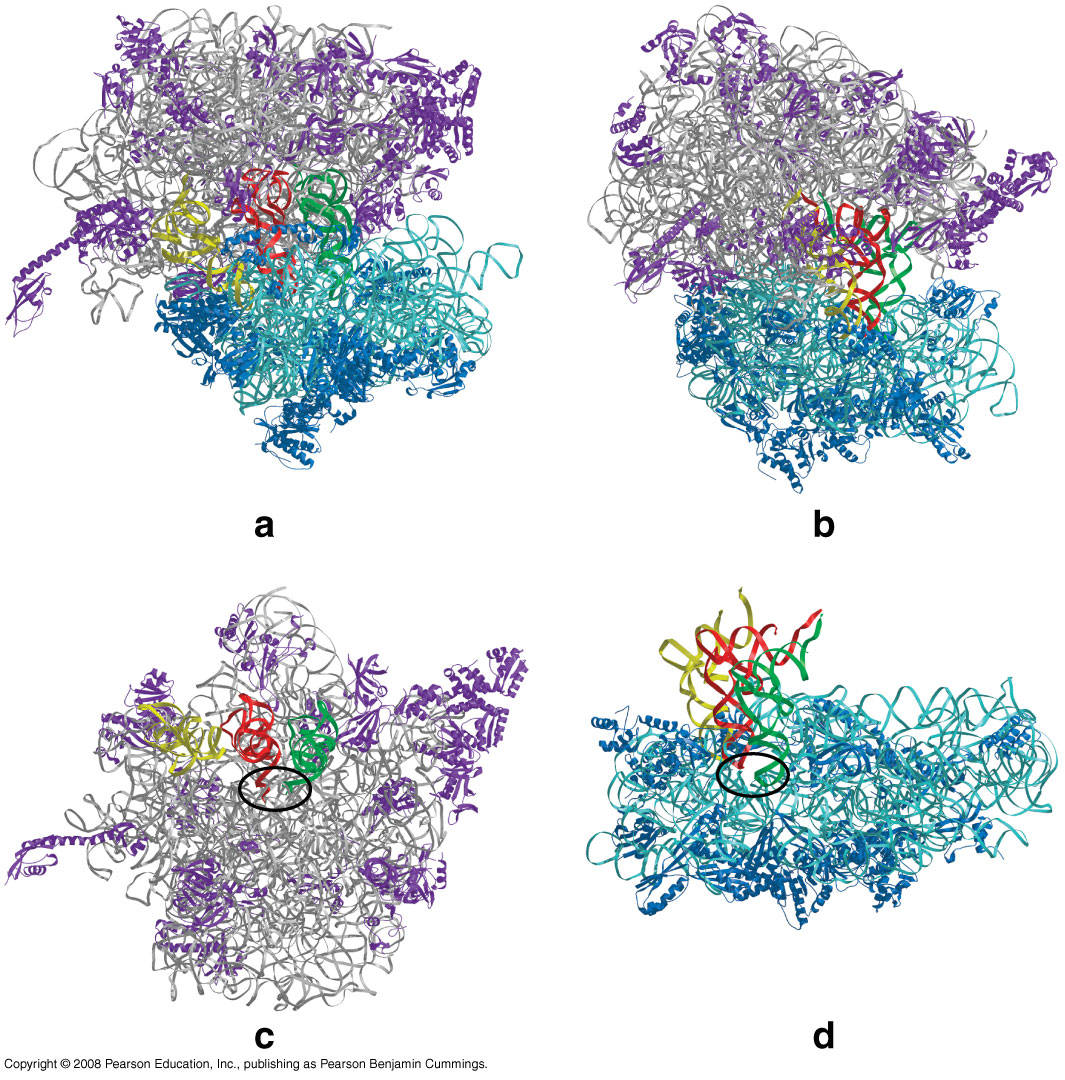 Channels through the ribosome allow the mRNA and growing polypeptide to enter and/or exit the ribosome
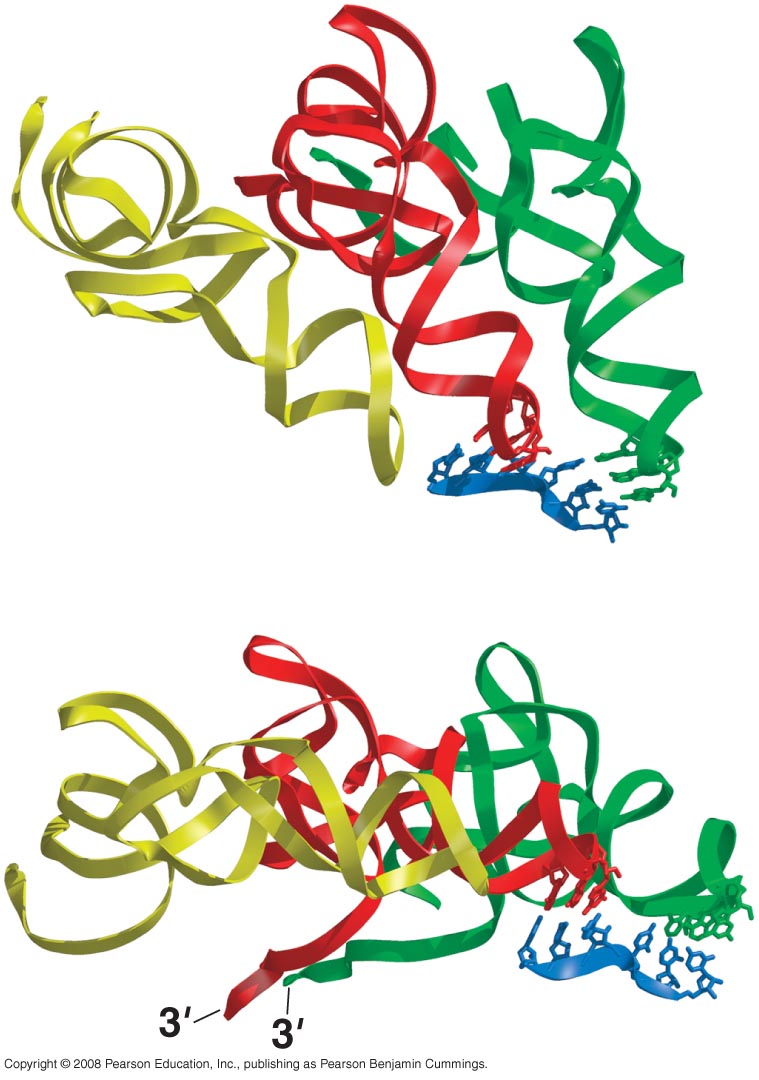 Interactions of tRNAs with mRNA
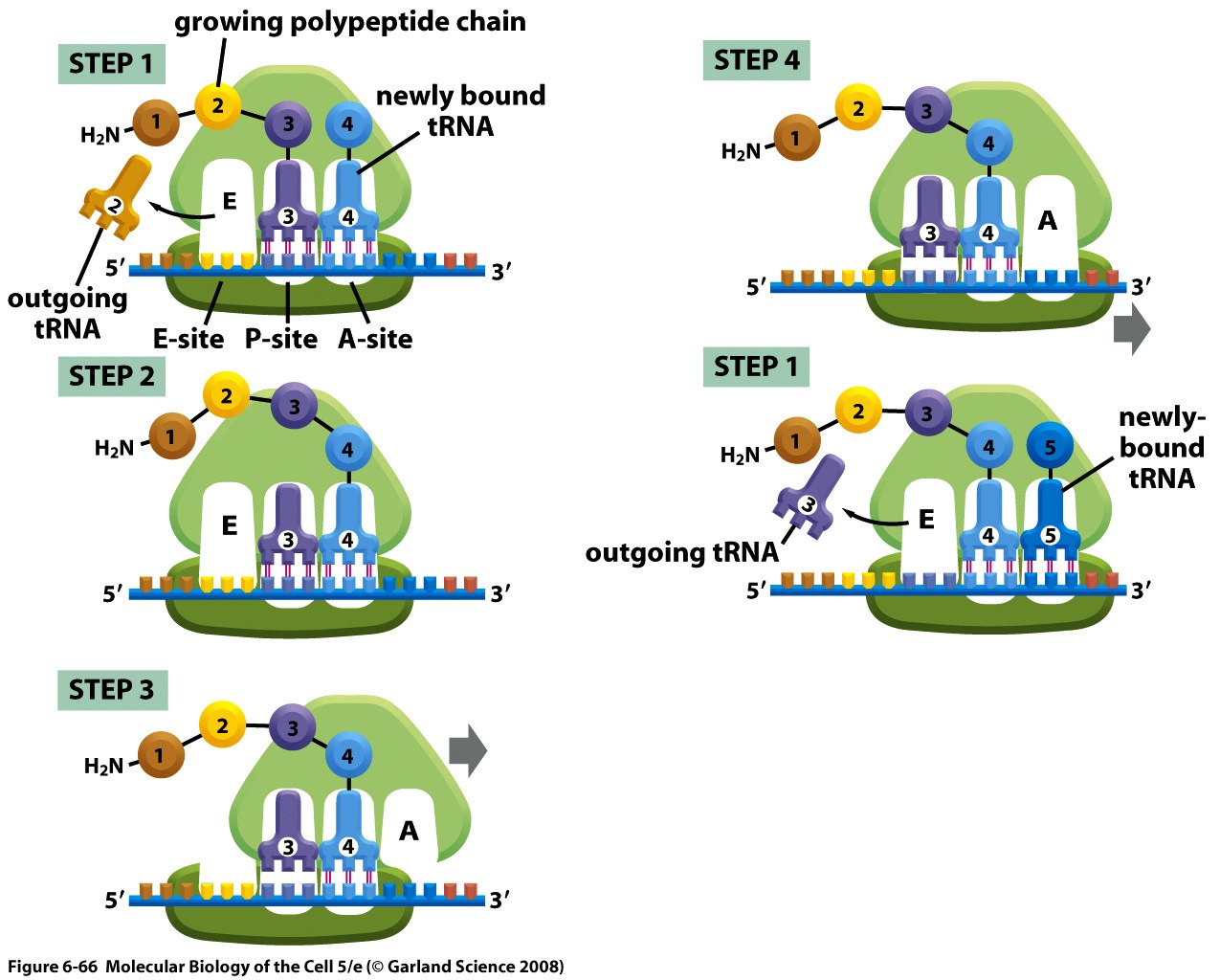 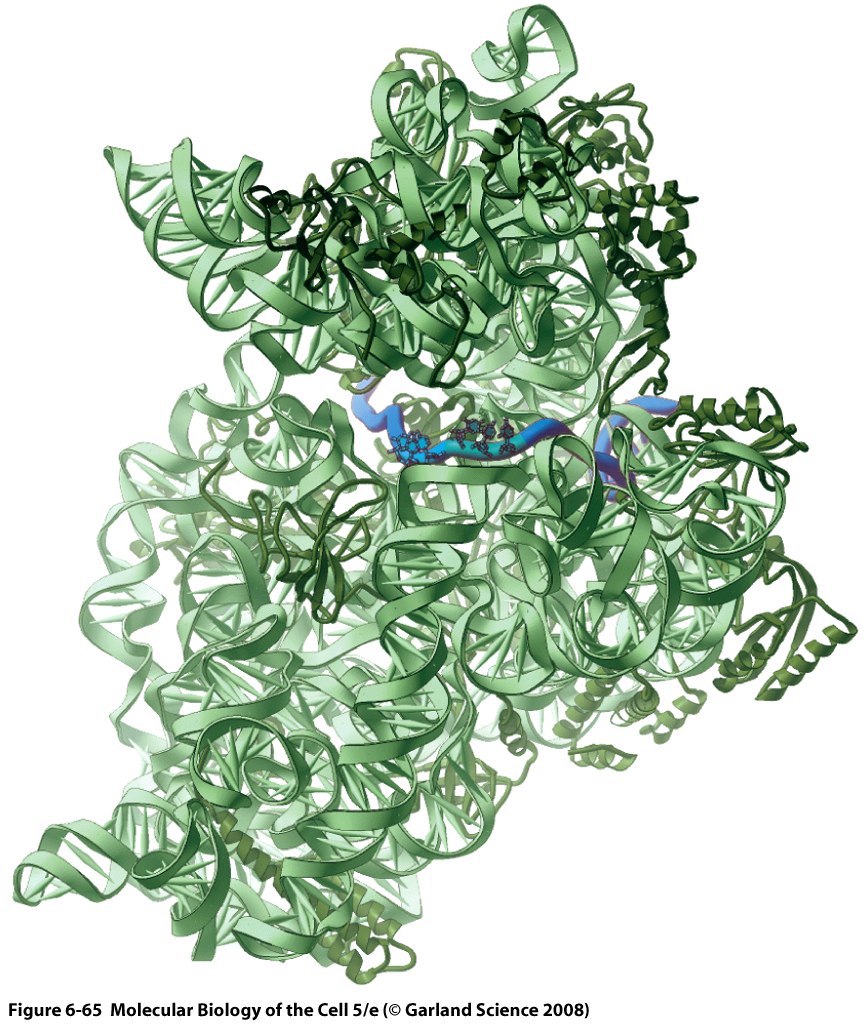 The path of mRNA through the small ribosomal subunit
The polypeptide exit tunnel
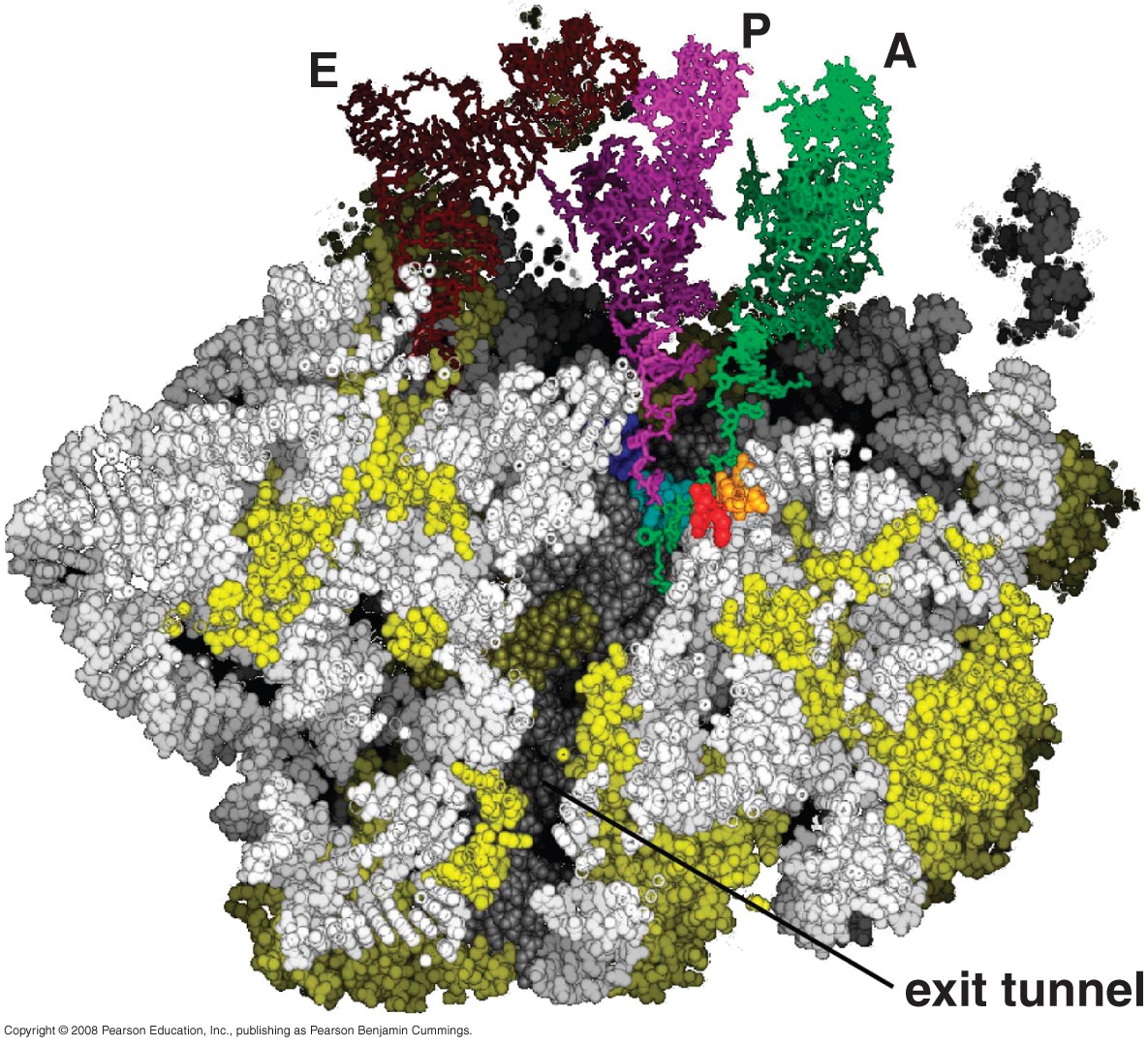 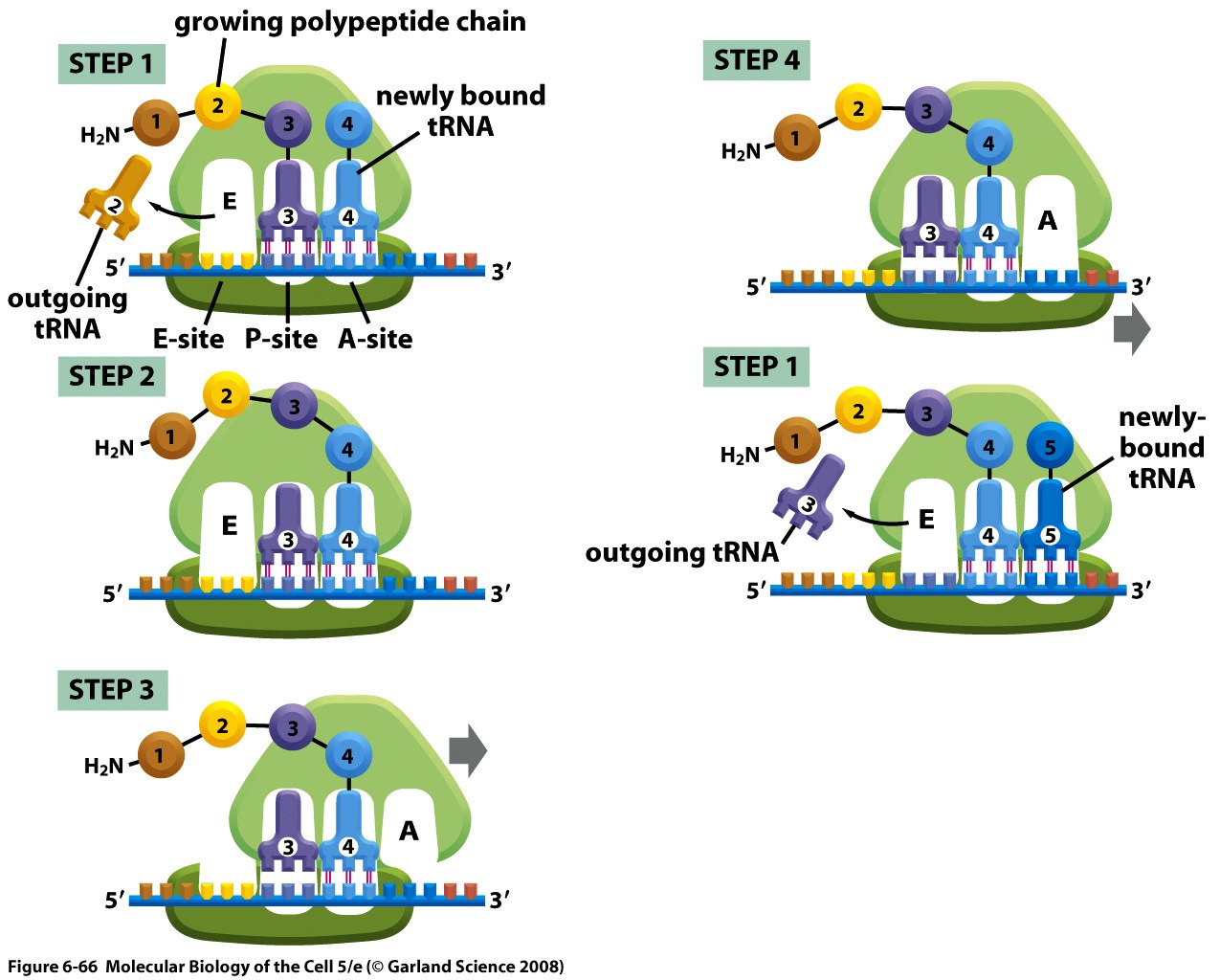 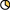 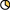 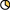 The Nobel Prize in Chemistry 2009
"for studies of the structure and function of the ribosome"
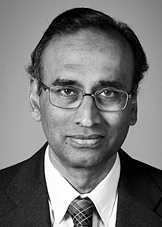 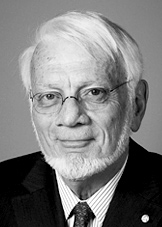 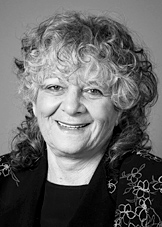 INITIATION OF TRANSLATION
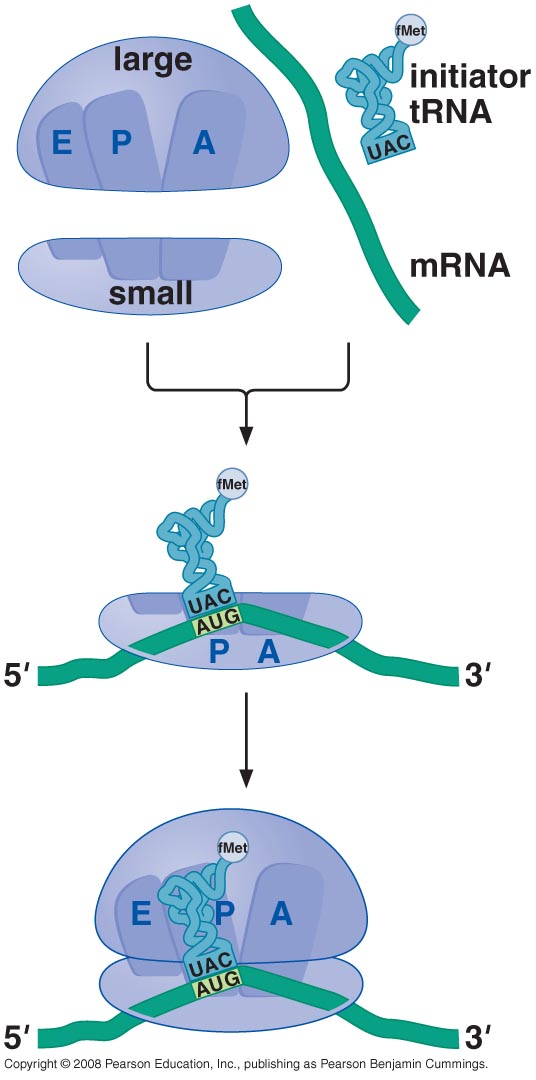 Prokaryotic mRNAs are initially recruited to the small subunit by base pairing to rRNA
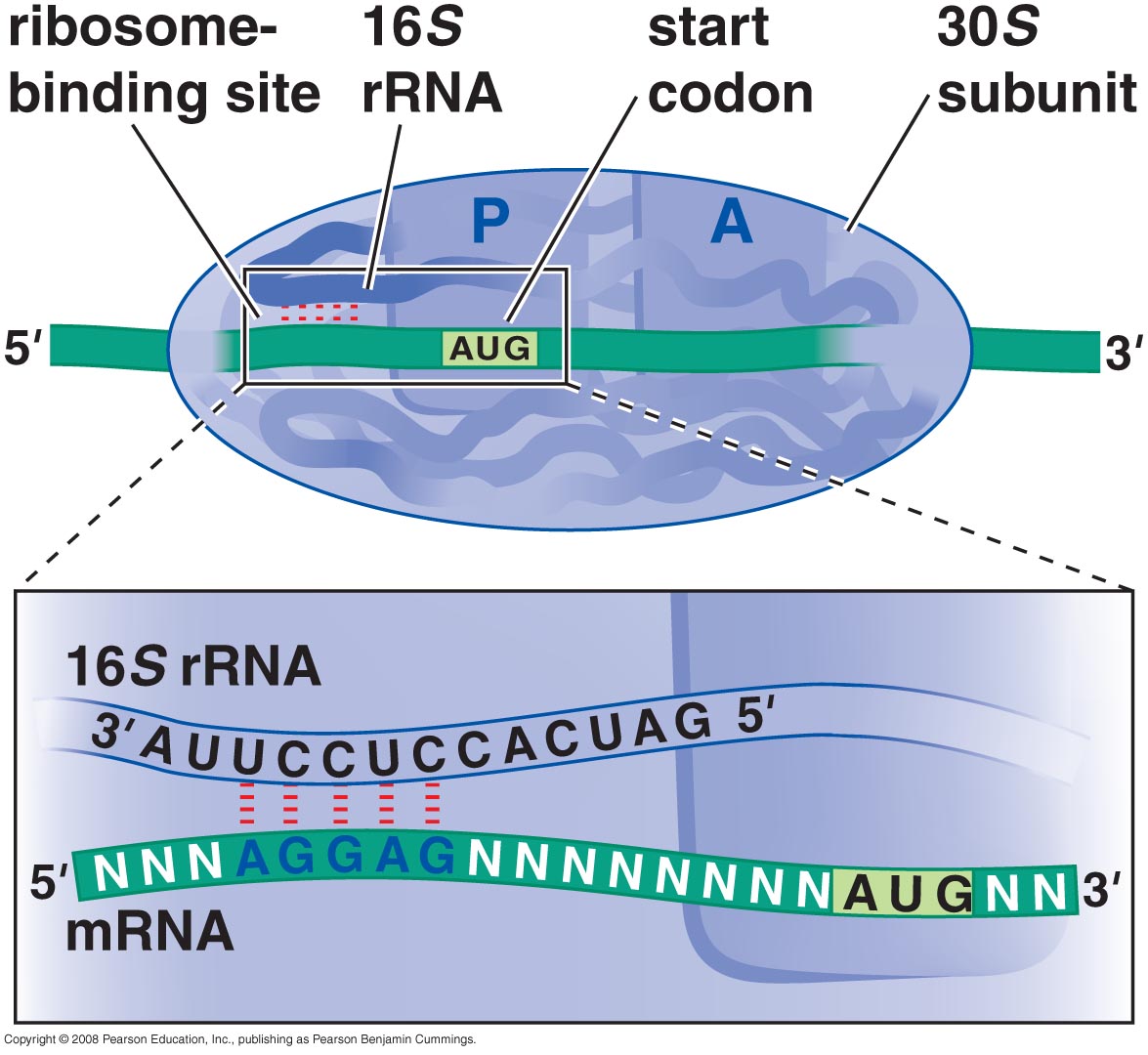 A specialized tRNA charged with a modified methionine binds directly to prokaryotic small subunit
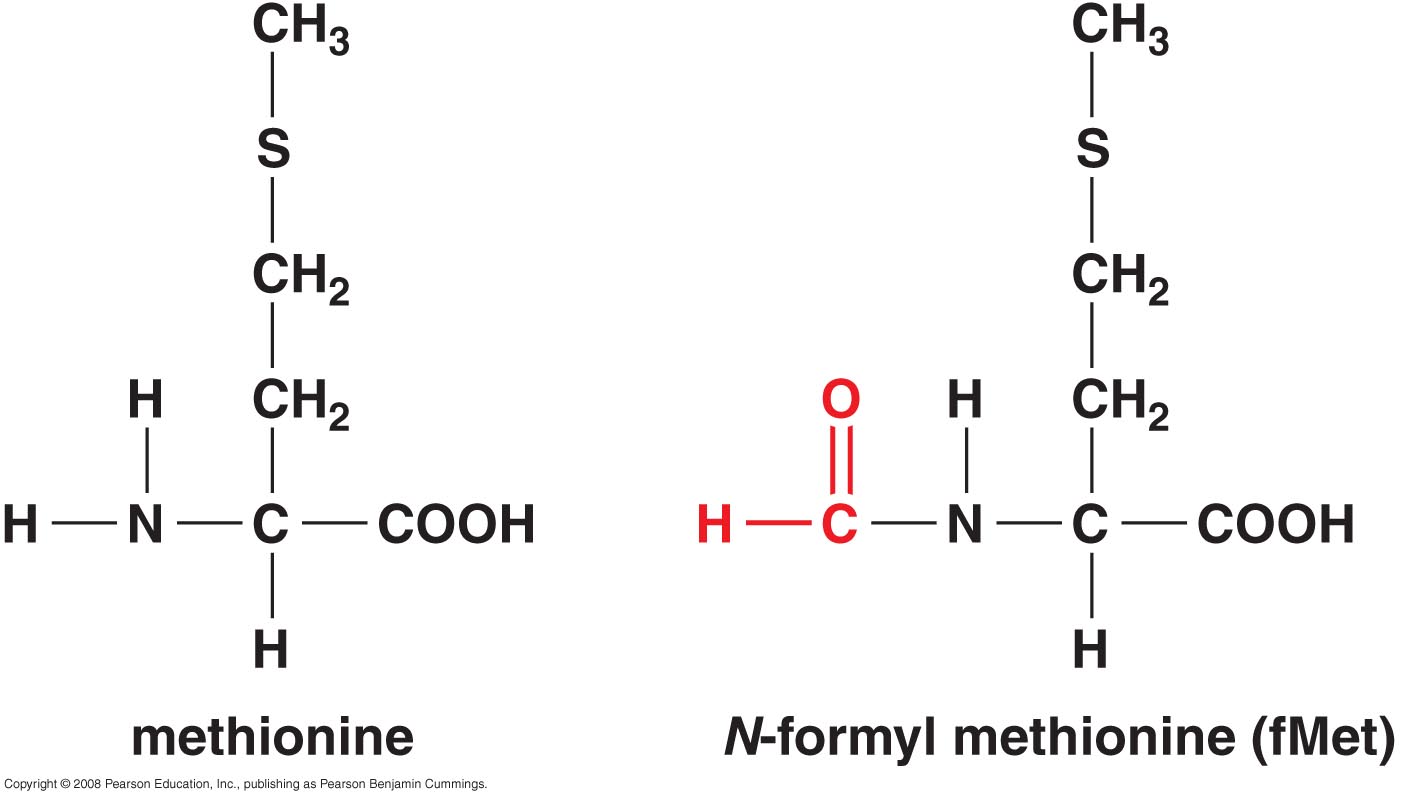 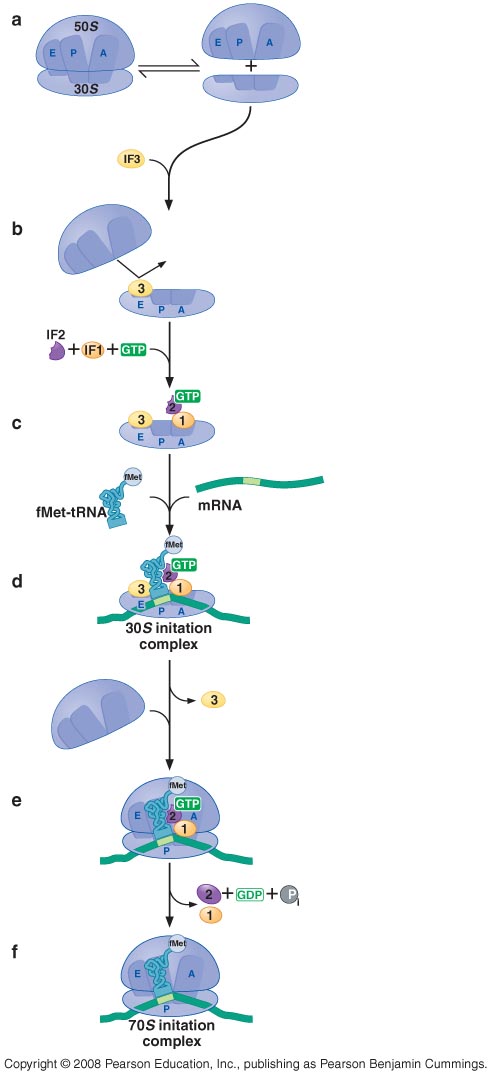 Three initiation factors direct the assembly of an initiation complex that contains mRNA and the initiator tRNA
14_Figure25a.jpg
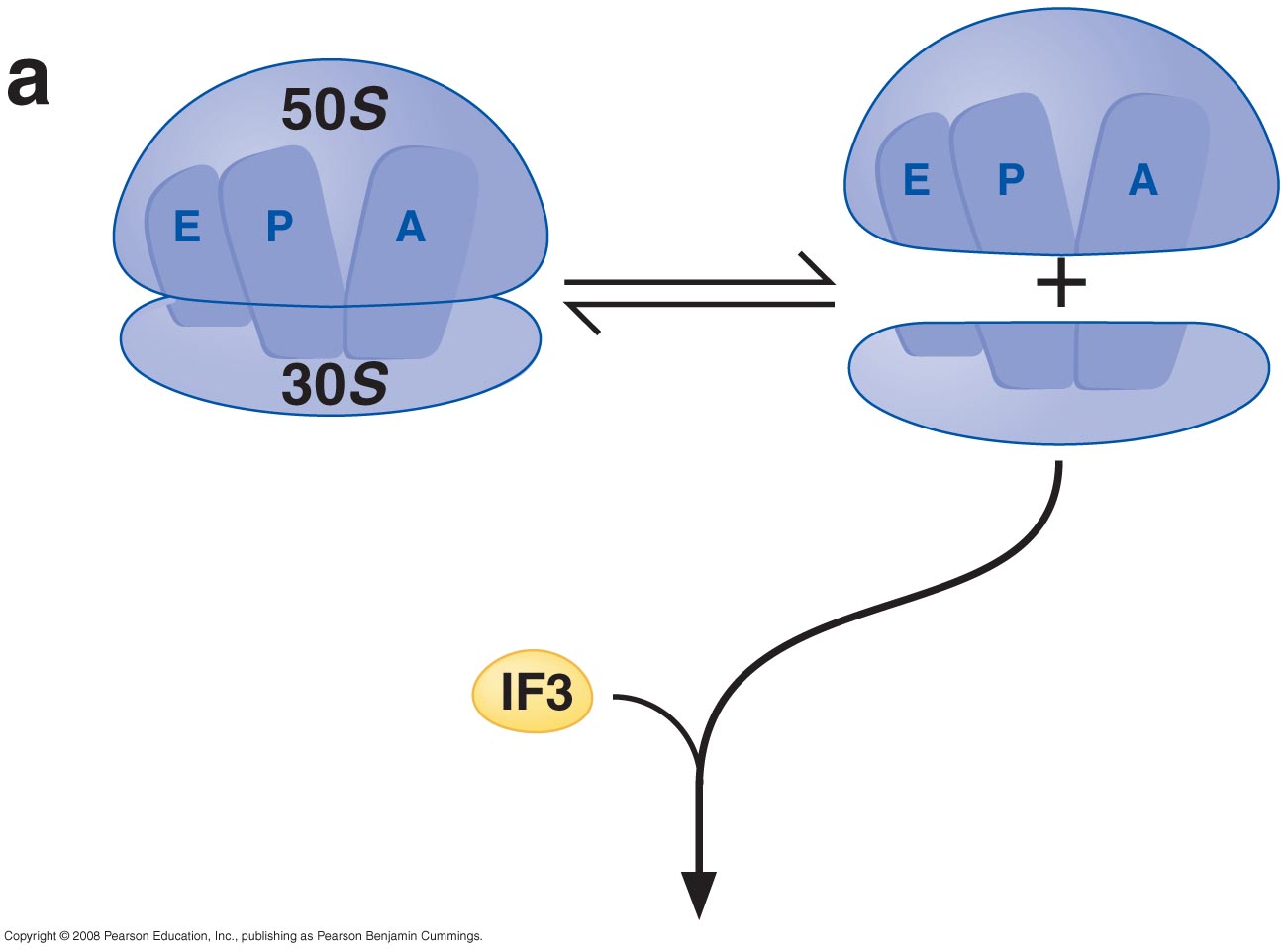 14_Figure25b.jpg
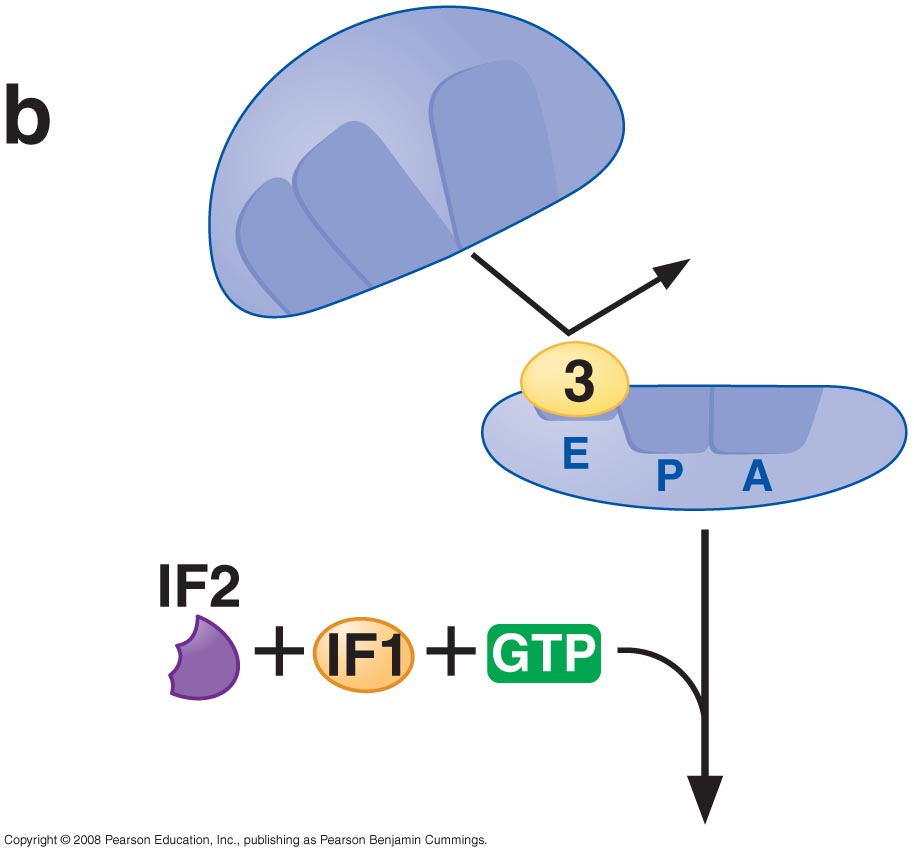 14_Figure25c.jpg
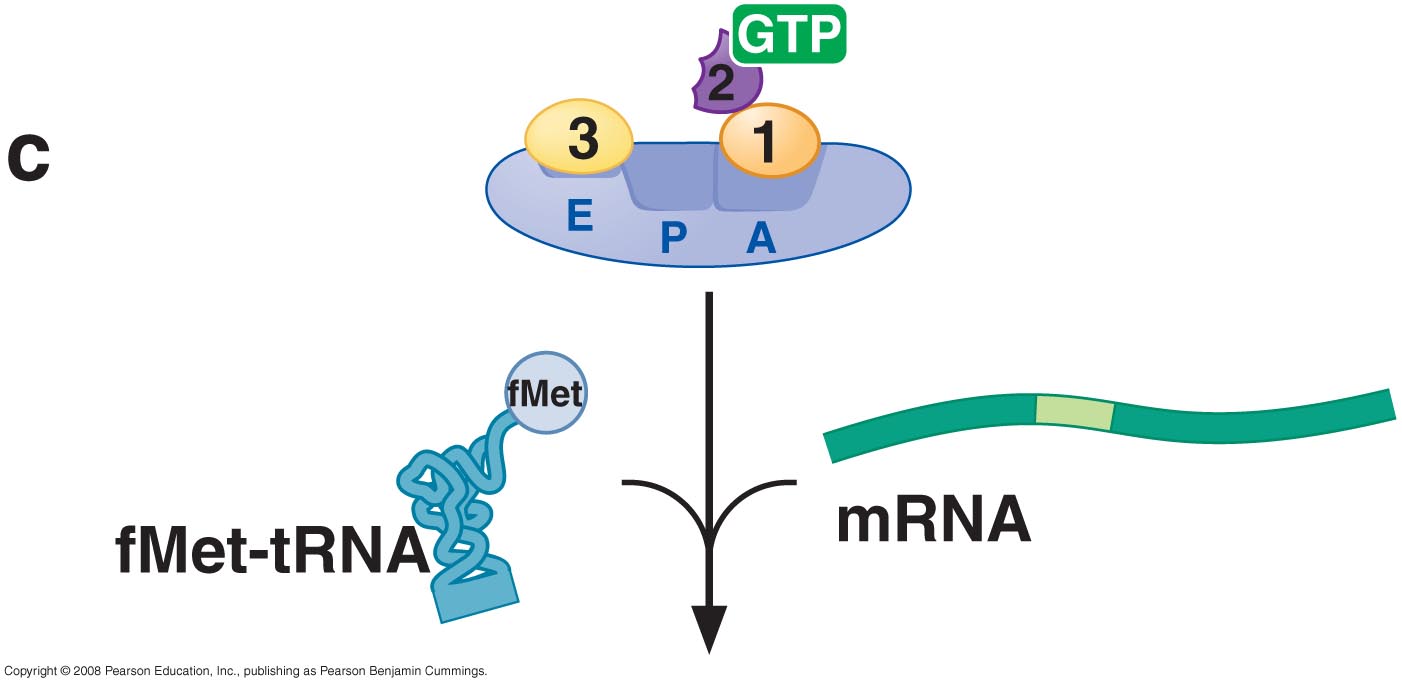 14_Figure25d.jpg
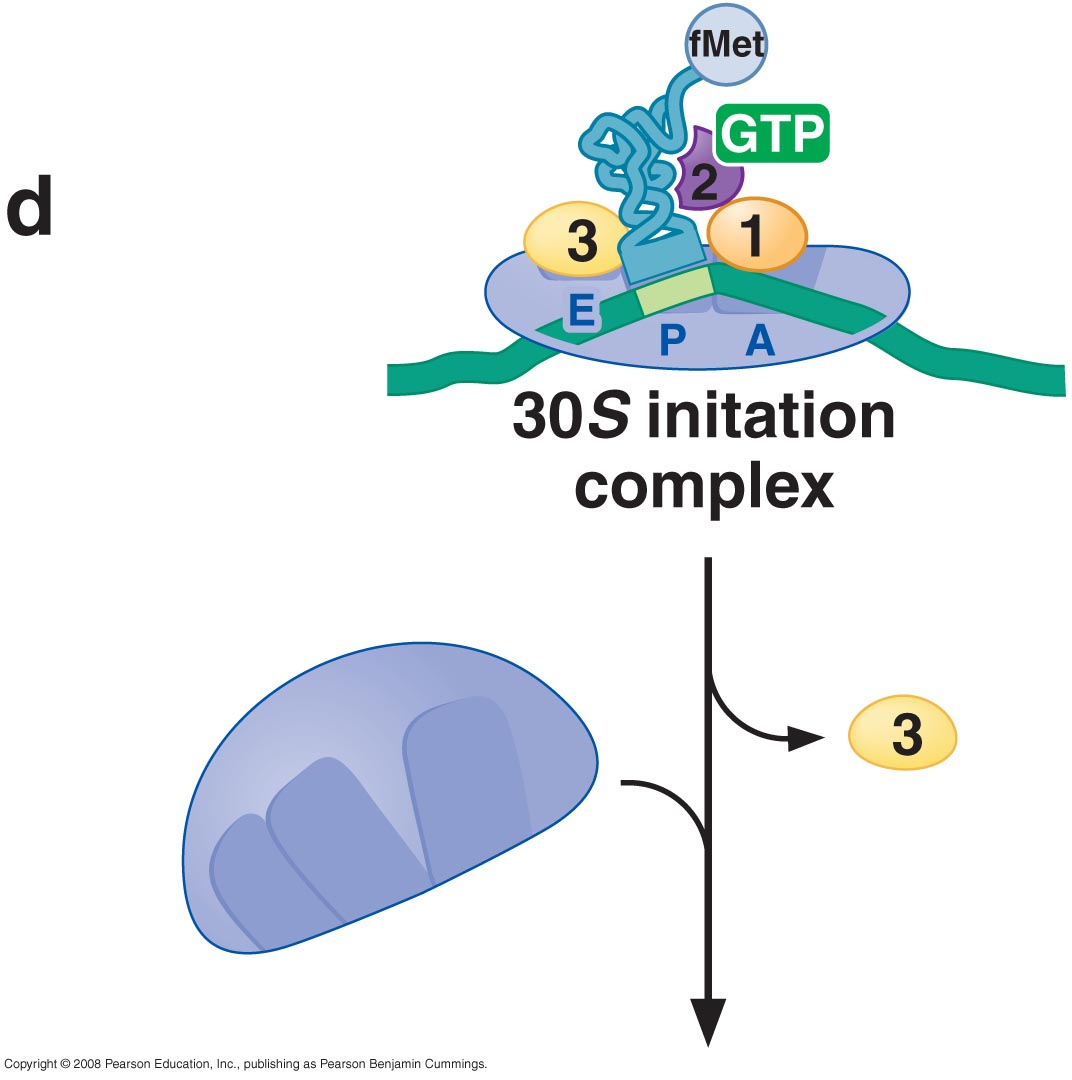 14_Figure25e.jpg
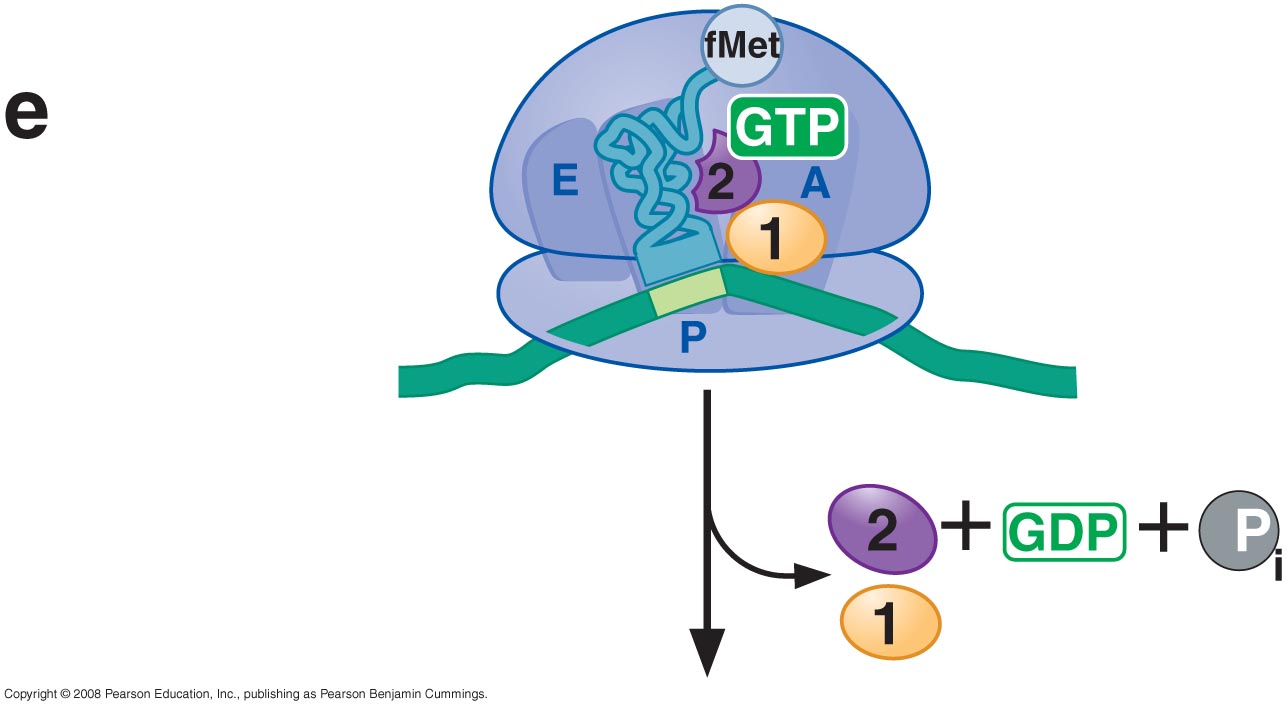 14_Figure25f.jpg
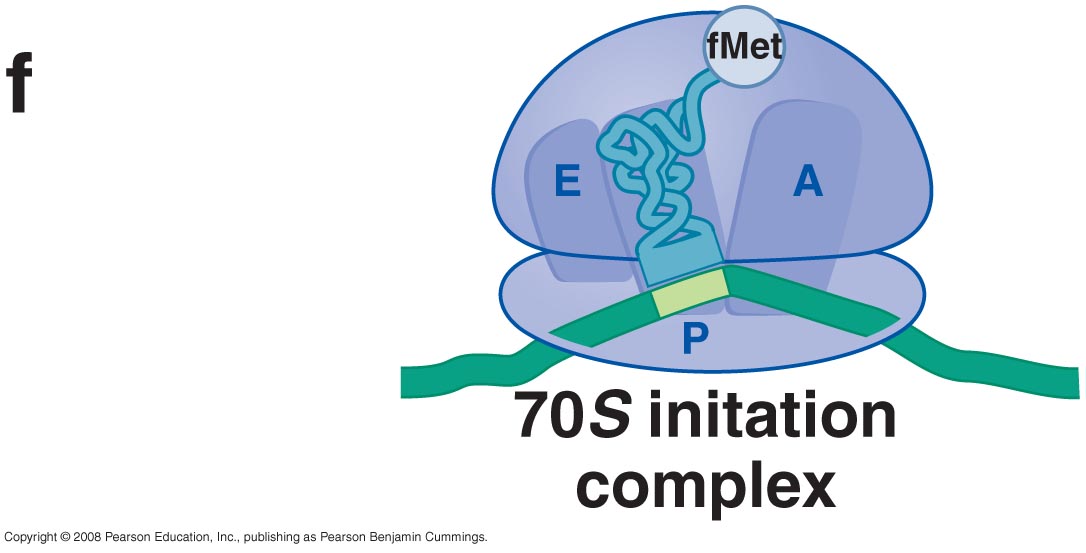 Eukaryotic ribosomes are recruited to the mRNA by the 5’ cap
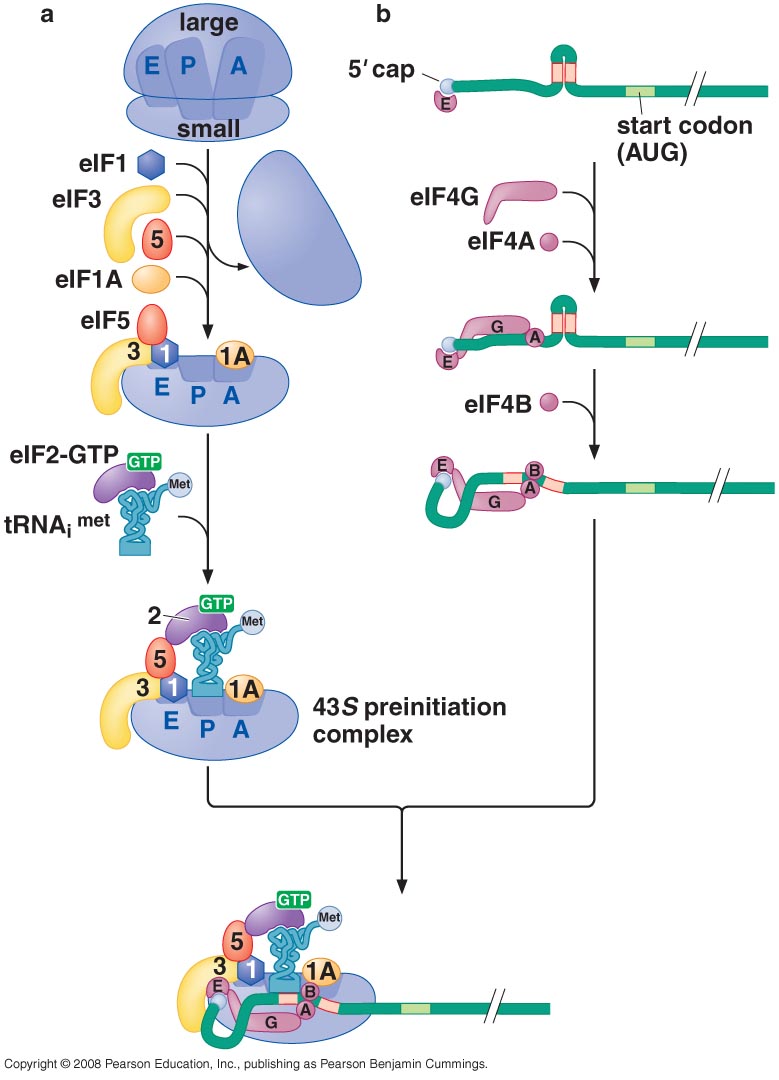 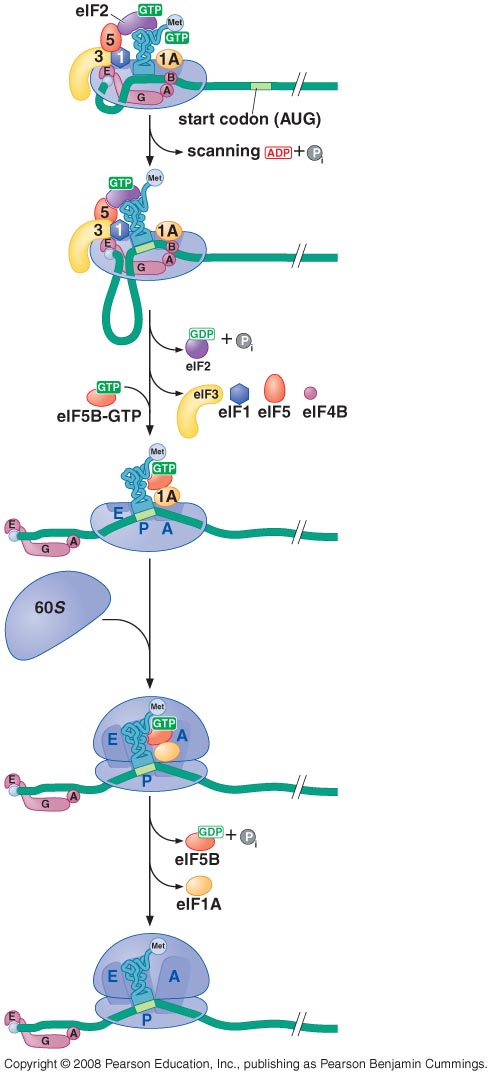 The start codon is found by scanning downstream from the 5’ end of the mRNA
Translation initiation factors hold eukaryotic mRNAs in circles
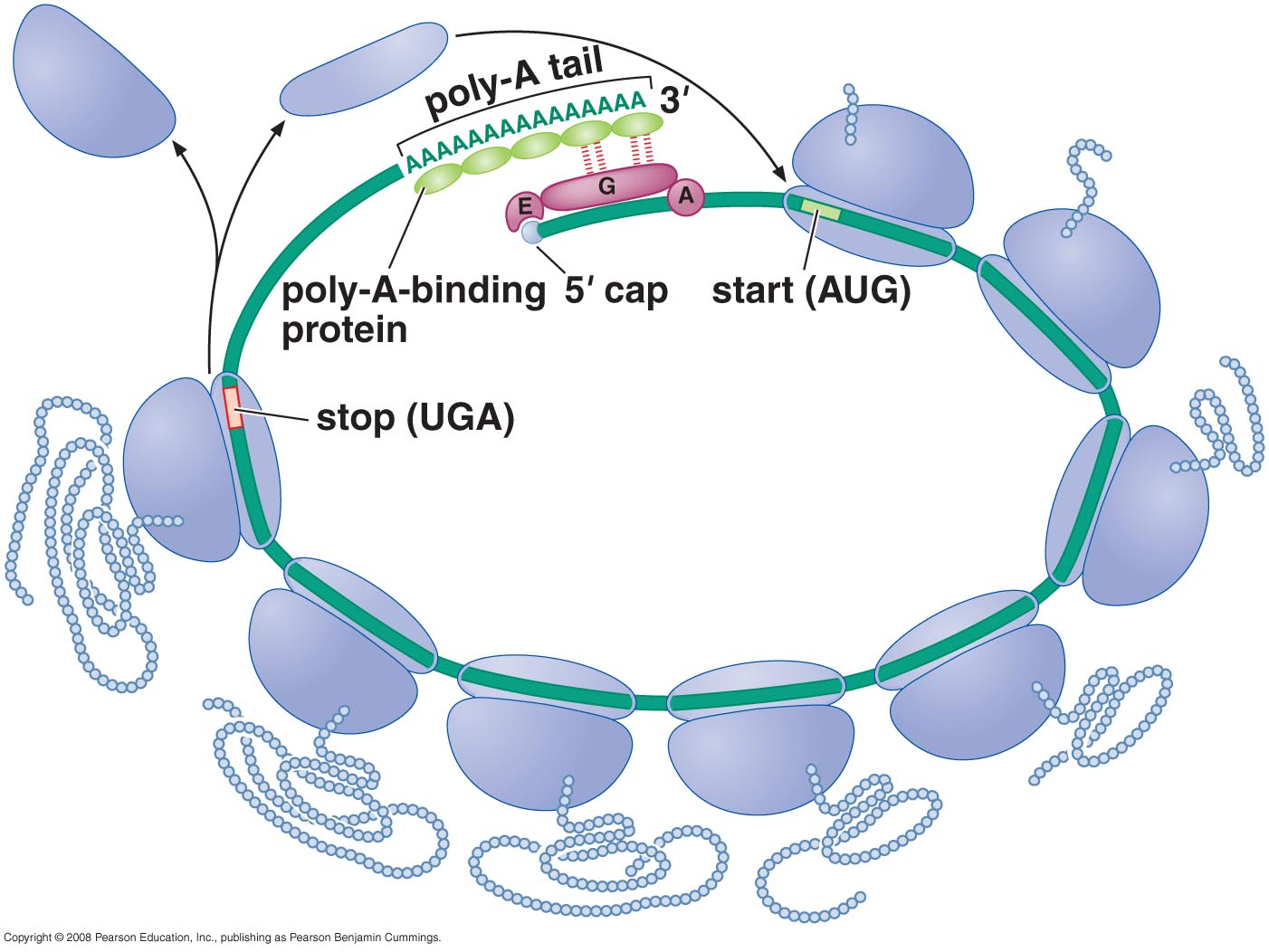 TRANSLATION ELONGATION
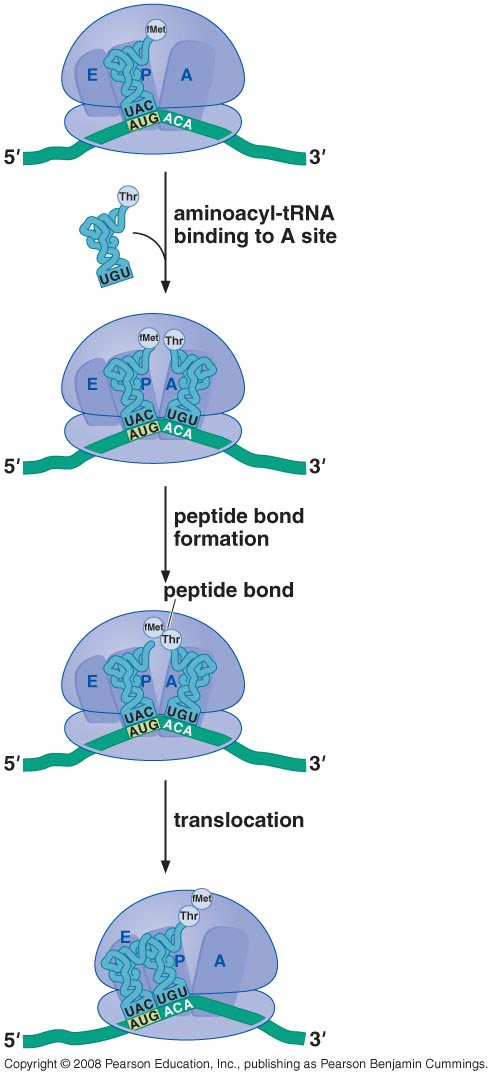 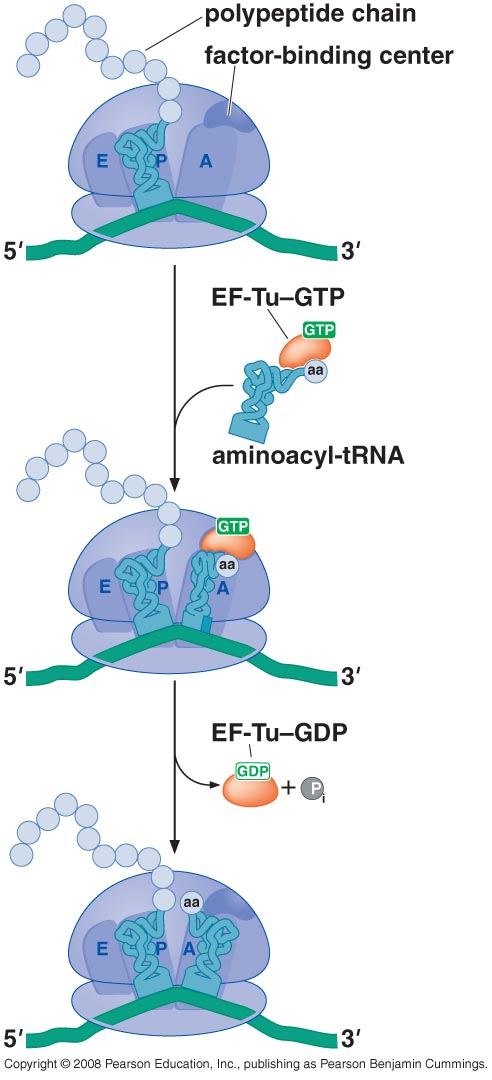 Aminoacyl-tRNAs are delivered to the A site by elongation factor EF-Tu
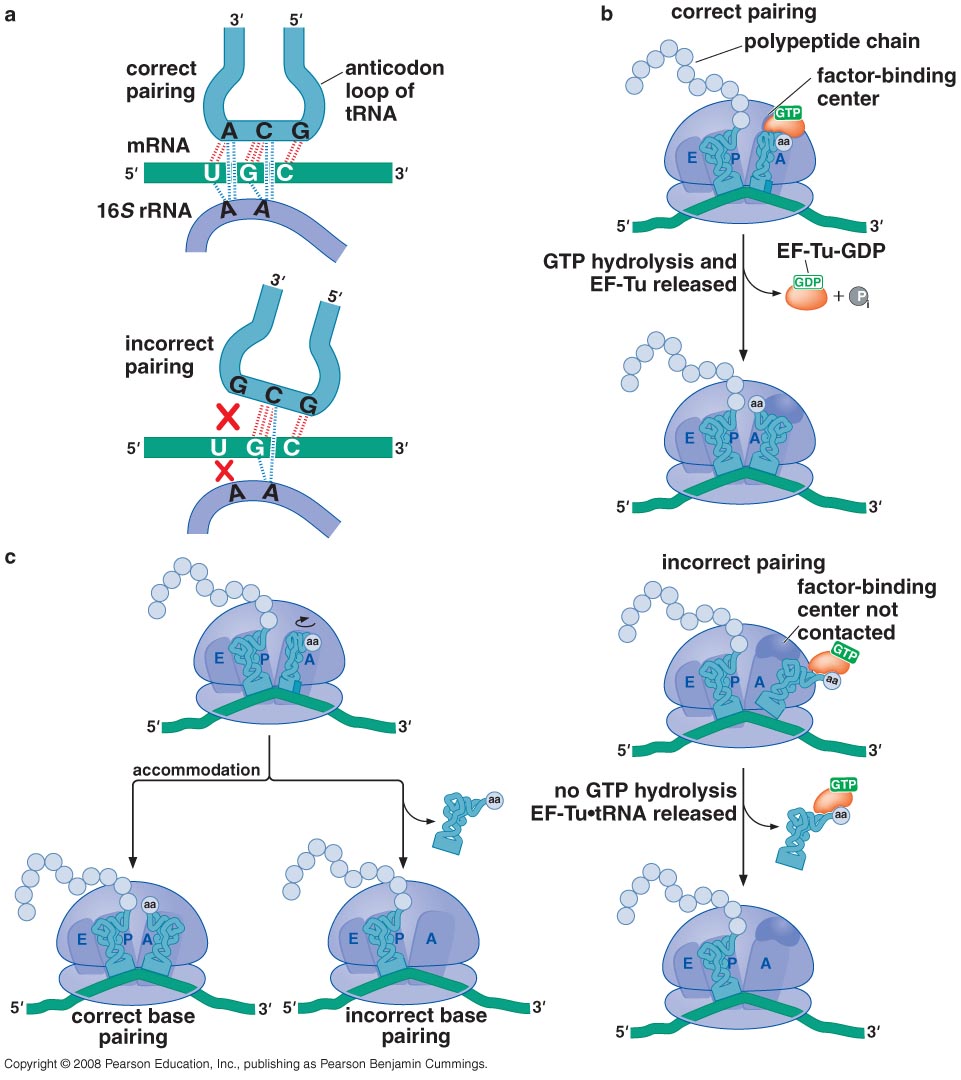 The ribosome uses multiple mechanisms to select against incorrect aminoacyl-tRNAs
The ribosome is a ribozyme
RNA surrounds the peptidyl transferase center of the large ribosomal subunit
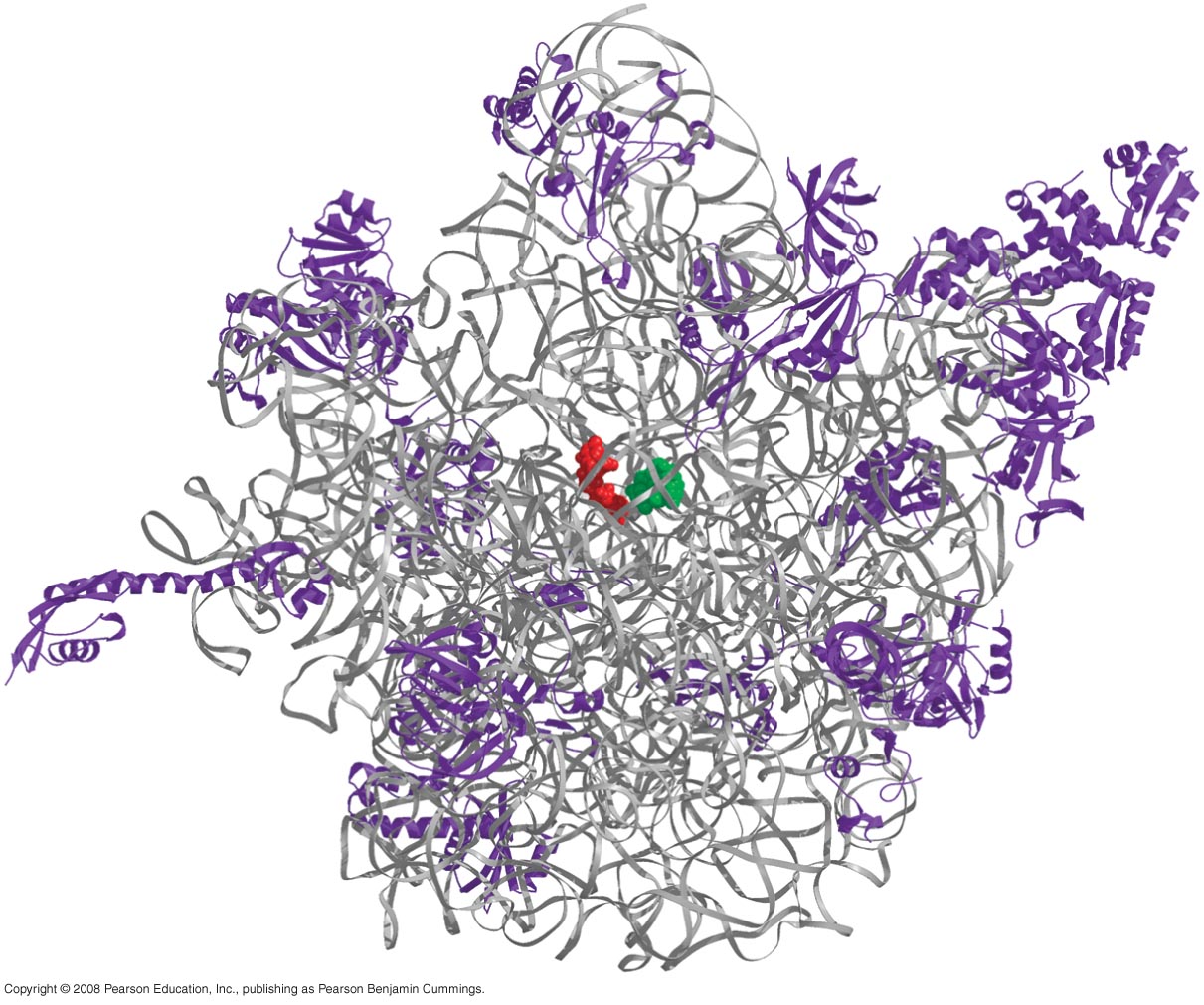 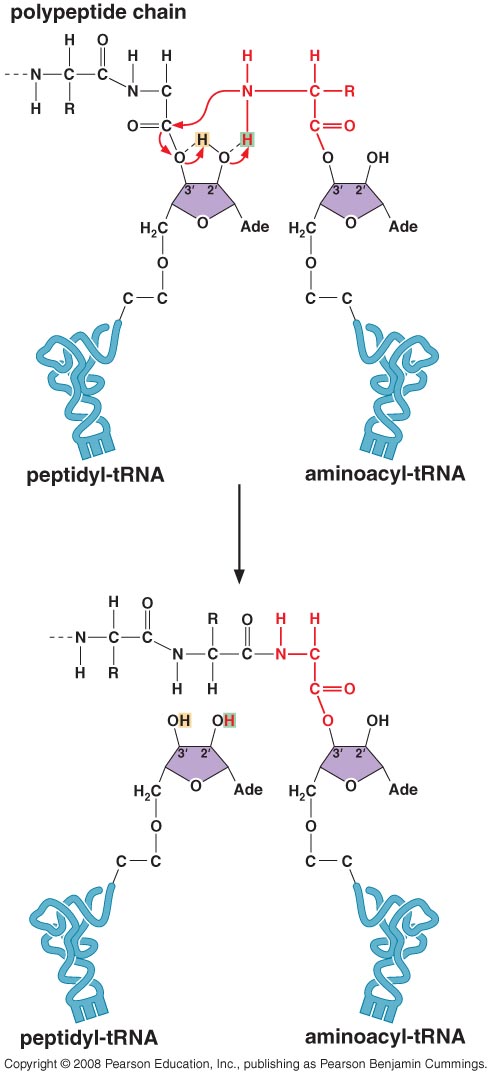 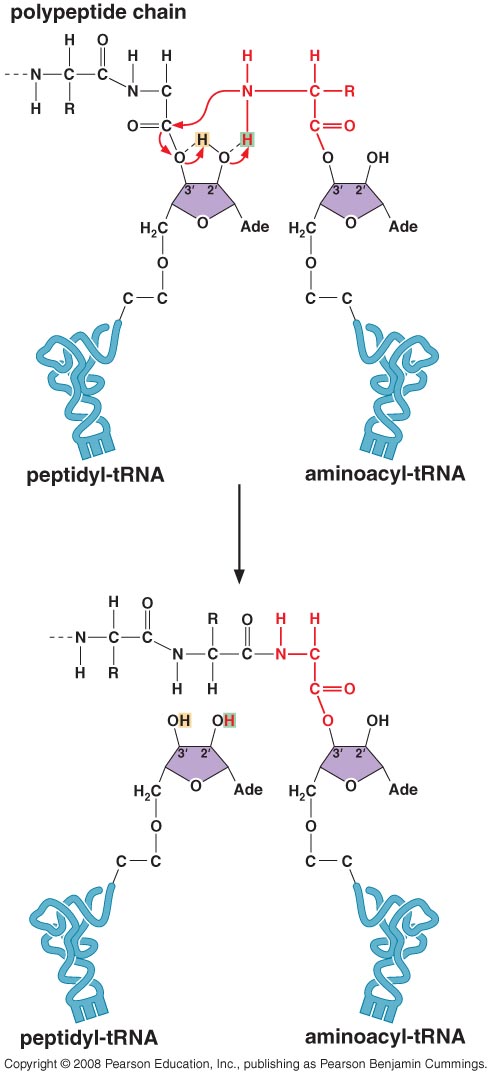 Proposed role for the 2’-OH of the P site tRNA in peptide bond formation
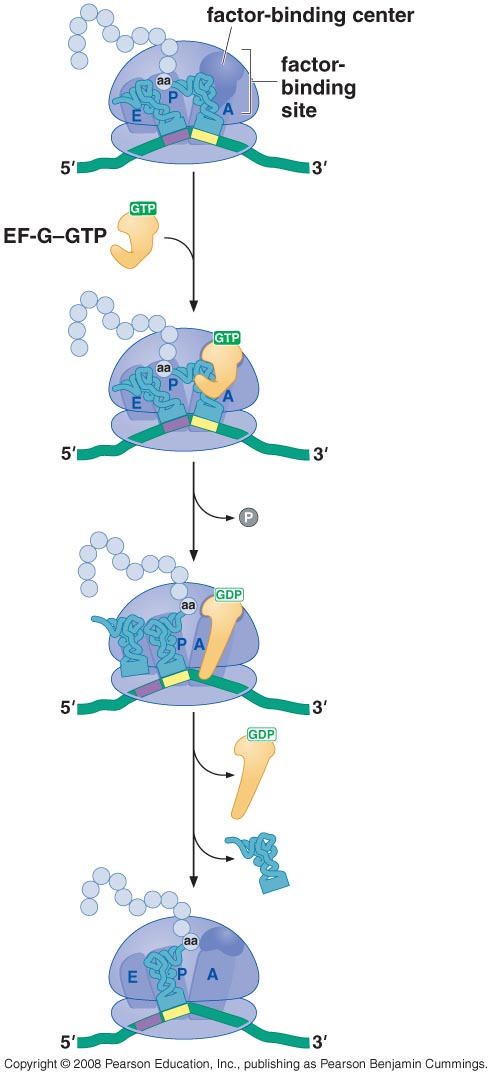 Peptide bond formation and the elongation factor EF-G drive translocation of the tRNAs and the mRNA
EF-G drive translocation by displacing the tRNA bound to the A site
Structural comparison of EF-Tu-tRNA and EF-G
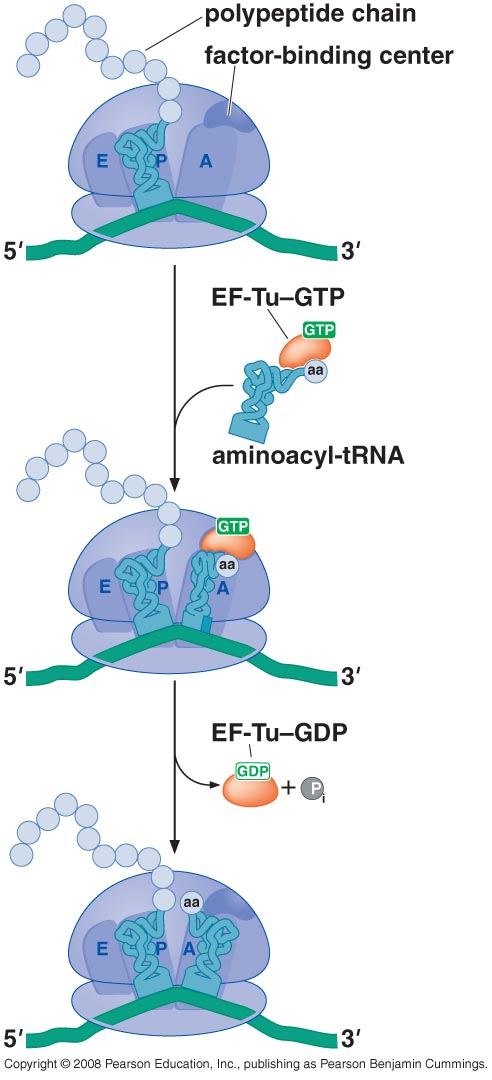 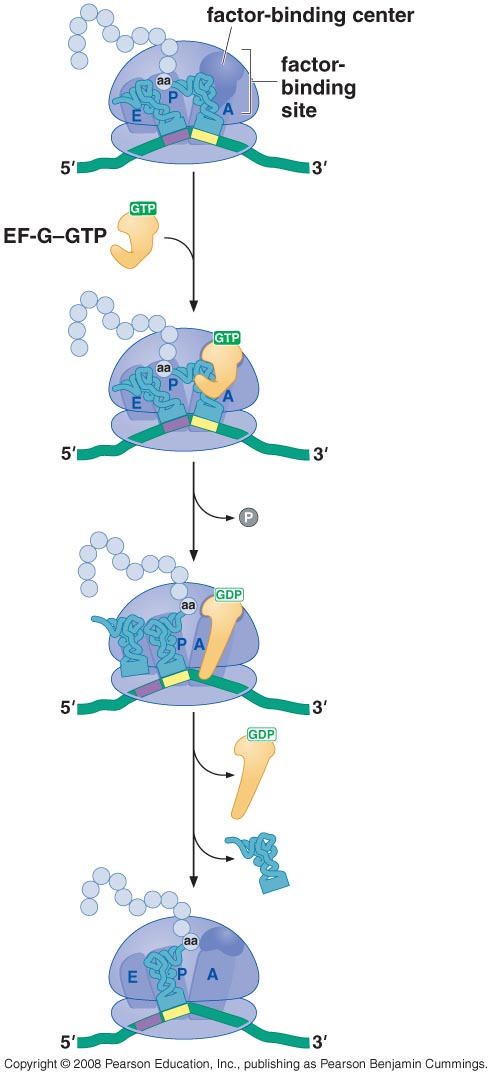 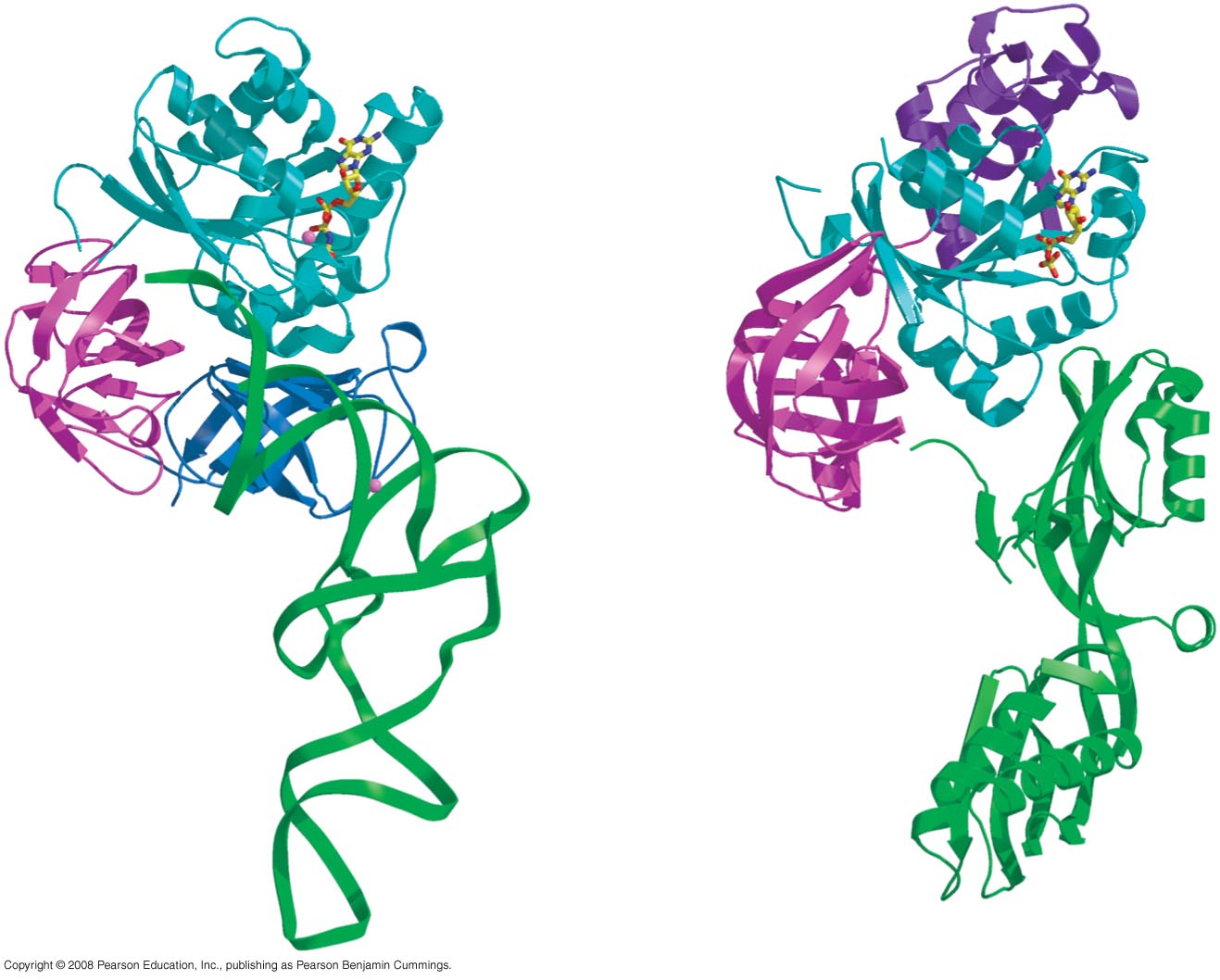 EF-TU-GDP and EF-G-GDP must exchange GDP for GTP prior to participating in a new round of elongation
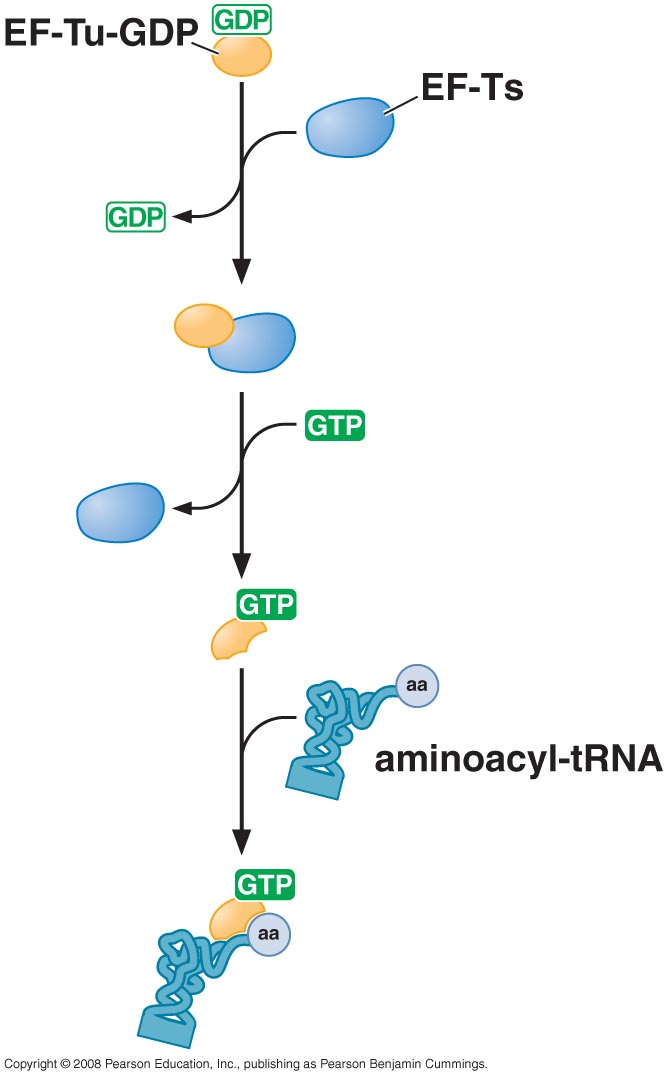 A cycle of peptide bond formation consumes two GTPs and one ATP
TERMINATION OF TRANSLATION
Release factors terminate translation in response to stop codon
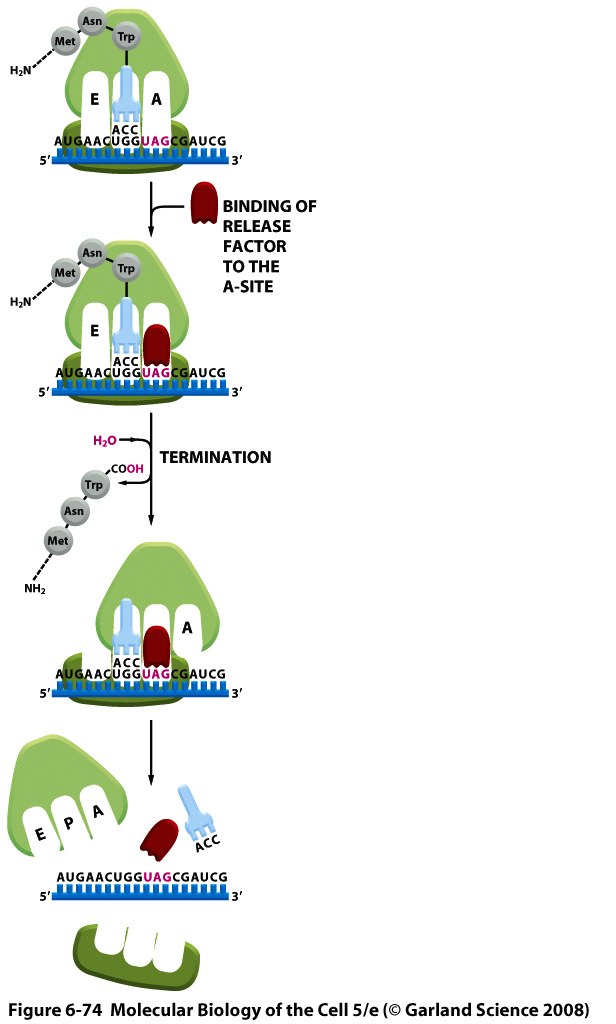 Short regions of class I release factors recognize stop condons and trigger release of the peptide chain
3-D structures of RF1 bound to the ribosome
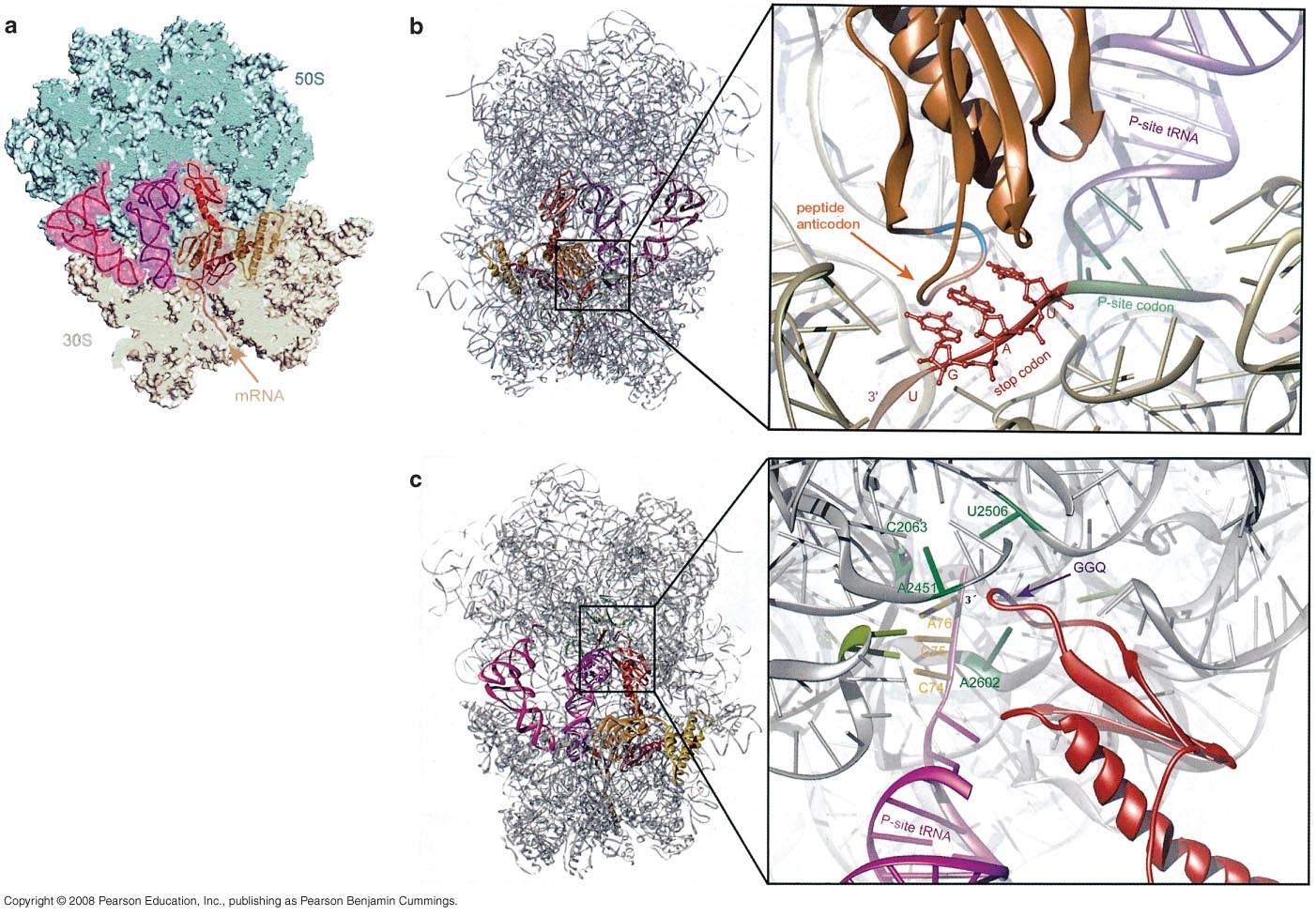 Comparison of the structures of RFI to a tRNA
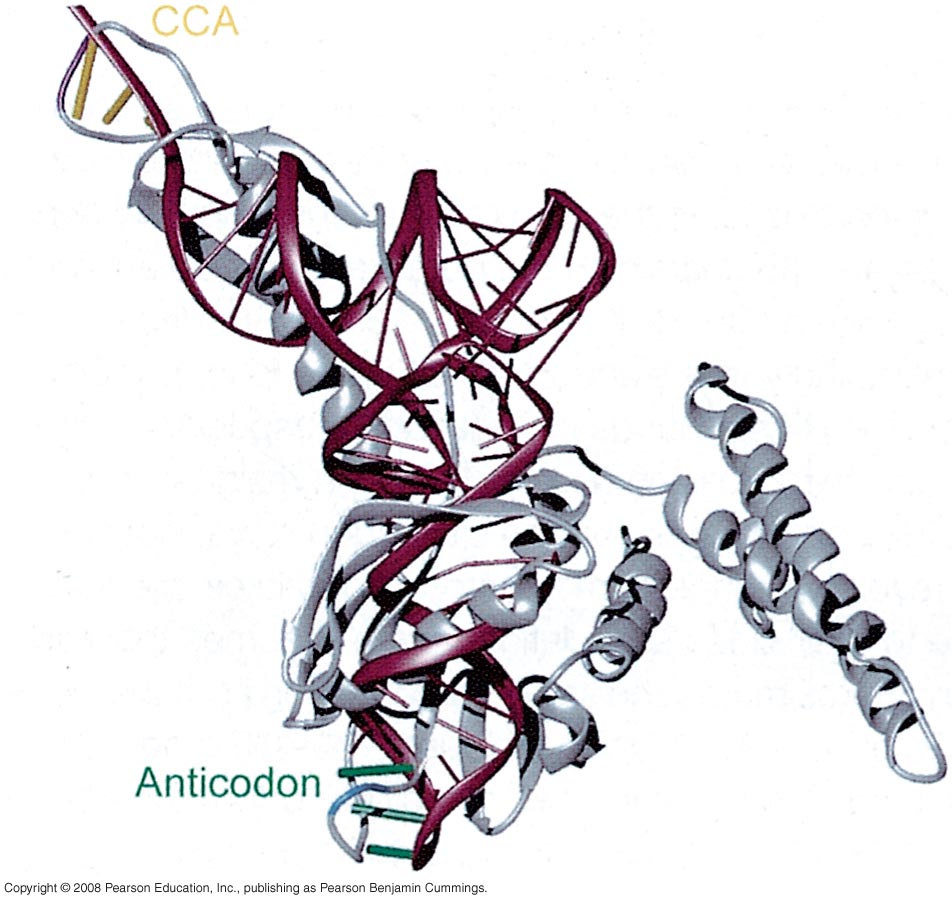 GDP/GTP exchange and GTP hydrolysis control the release of the class II release factor
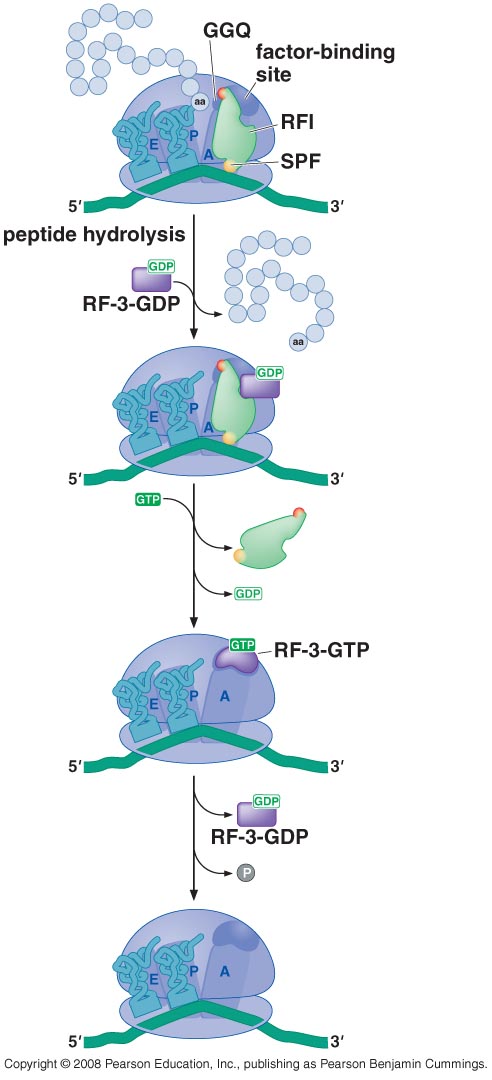 The ribosome recycling factor (RRF) mimics a tRNA to stimulate the release of tRNA and mRNA from a terminated ribosome
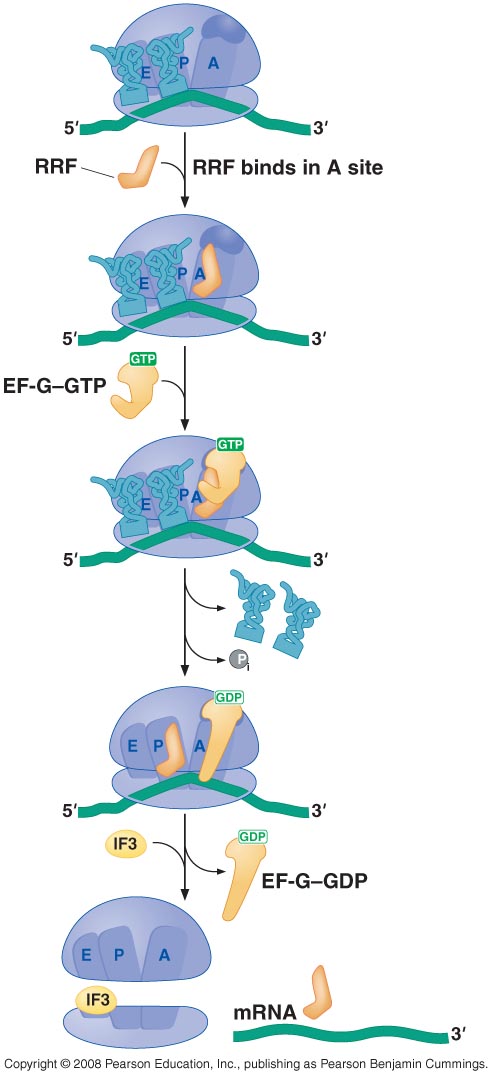